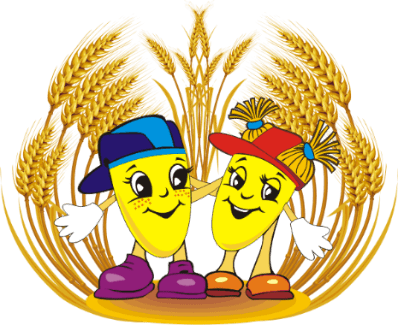 Муниципальное бюджетное дошкольное образовательное учреждение«Чечеульский детский сад общеразвивающего вида с приоритетным осуществлением деятельности по физическому развитию детей»
Уважаемые гости!
Мы рады приветствовать Вас на электронном выставочном стенде
МБДОУ «Чечеульский детский сад»
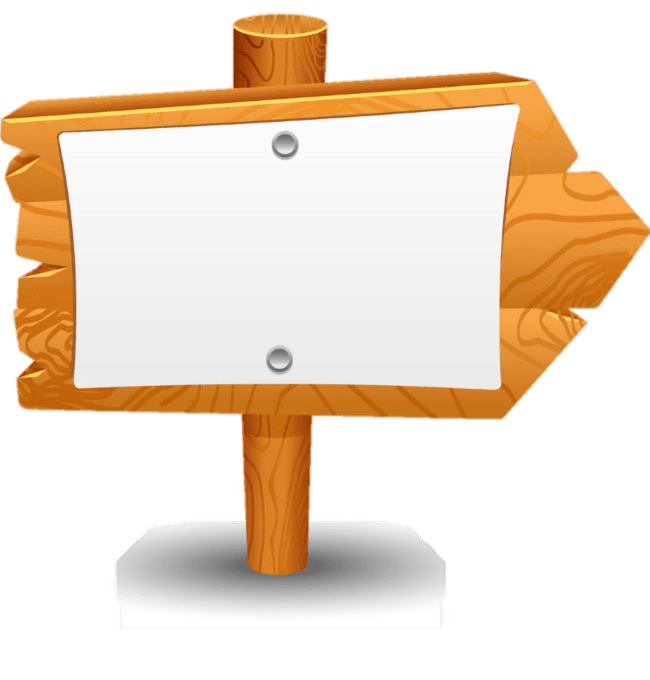 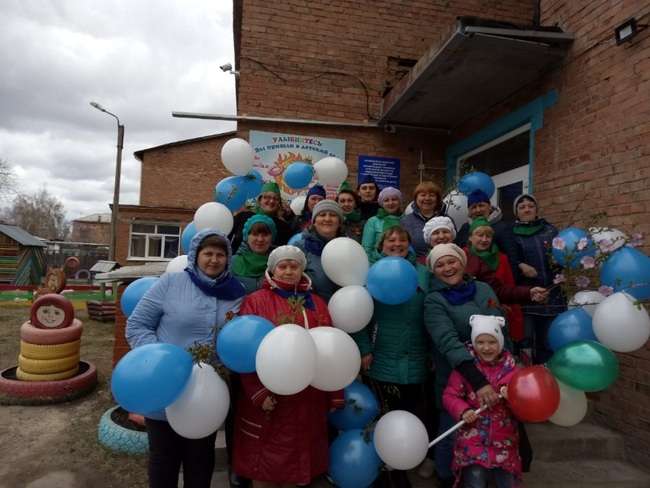 Наш адрес:
Канский район,
с. Чечеул,
пер. Новый, д. 3а
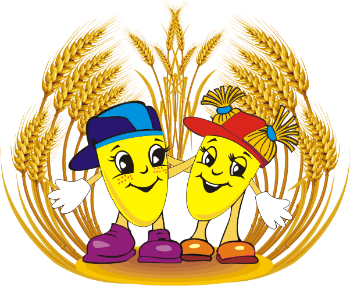 Информация о МБДОУ «Чечеульский детский сад»
Лицензия на образовательную деятельность
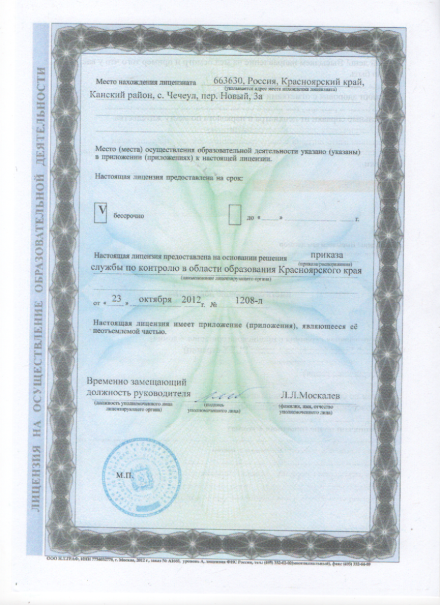 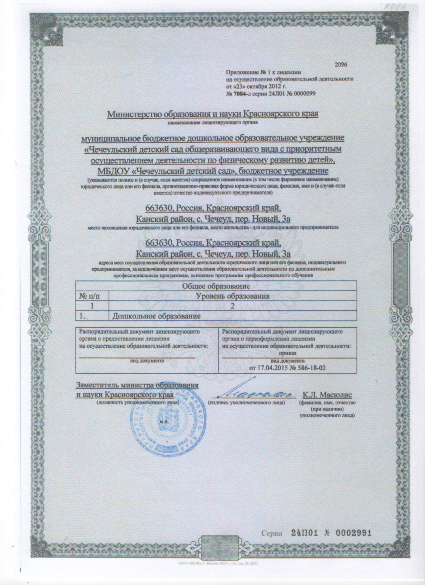 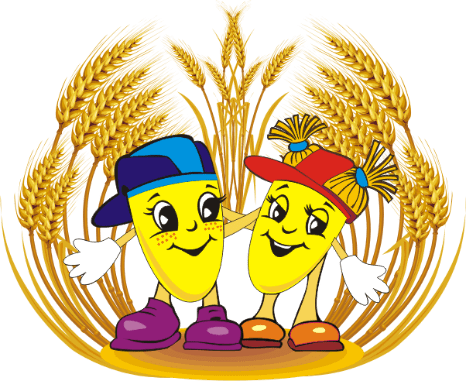 Режим работы детского сада
Наш детский сад ждет вас

с 7.30 до 18.00, пять дней в неделю,
 с понедельника по пятницу включительно, 
выходные дни: суббота, воскресенье, нерабочие праздничные дни.

Фактическая наполняемость групп - 144 ребенка.
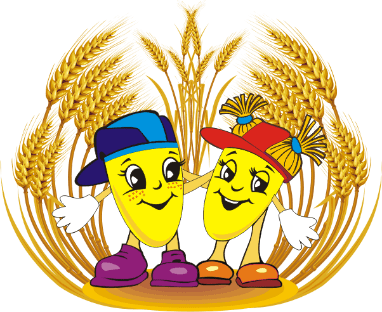 Цель
Создание благоприятных условий для полноценного проживания ребенком дошкольного детства.
Задачи
Формирование базовых основ культуры личности, в том числе ценностей здорового образа жизни, всестороннее развитие психических и физических качеств в соответствии с возрастными и индивидуальными особенностями детей.
Подготовка к жизни в современном обществе, к обучению в школе.
Обеспечение безопасности жизнедеятельности дошкольника.
Обеспечение психолого – педагогической поддержки семьи и повешение профессиональной компетентности родителей (законных представителей) в вопросах развития и образования, охраны и укрепления здоровья детей.
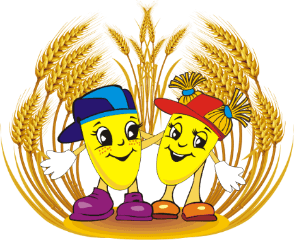 Структура управления в МБДОУ
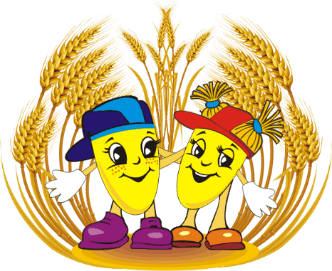 Учредитель
Администрация Канского района, Красноярского края
Коллективные органы

Управляющий совет учреждения

Педагогический совет
Общественные органы

Общее собрание

Родительский совет
Муниципальное бюджетное дошкольное образовательное учреждение «Чечеульский детский сад общеразвивающего вида с приоритетным осуществлением деятельности по физическому развитию детей»
Заместитель
по административно – хозяйственной части
Старший воспитатель
по воспитательной и методической работе
Заведующий МБДОУ «Чечеульский детский сад»
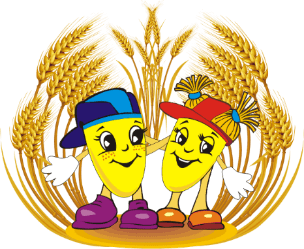 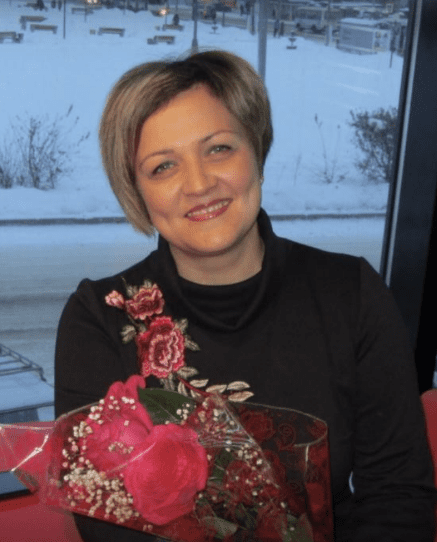 Администрация МБДОУ Чечеульский детский сад
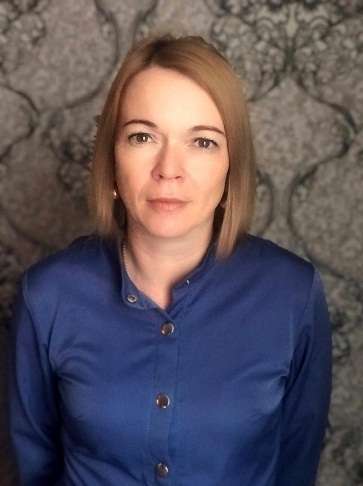 Делопроизводитель 
МБДОУ
Мартыненко Ольга 
Николаевна
Заведующий МБДОУ
Сергиенко Нелли 
Ивановна
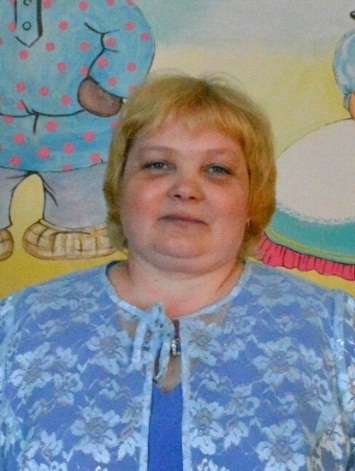 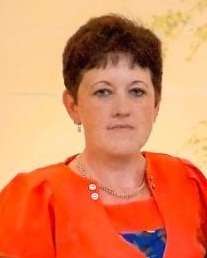 Старший 
воспитатель МБДОУ
Яковлева Ольга
Александровна
Завхоз
Мамонова Наталья
Владимировна
В детском саду работают
Музыкальный 
руководитель
Антипина Татьяна 
Валентиновна
Инструктор по физической 
культуре Евпак Нина 
Викторовна
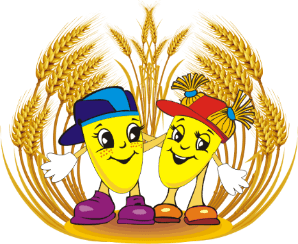 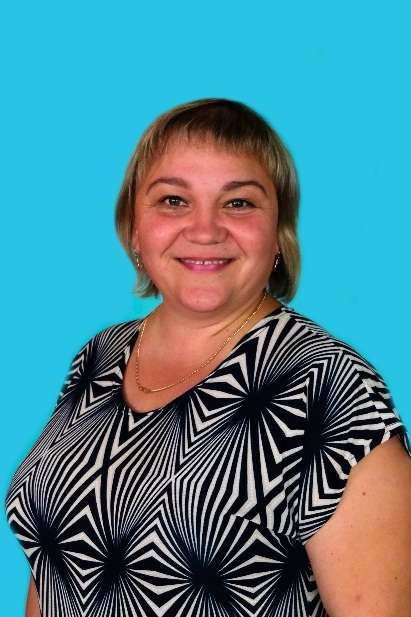 Воспитатели
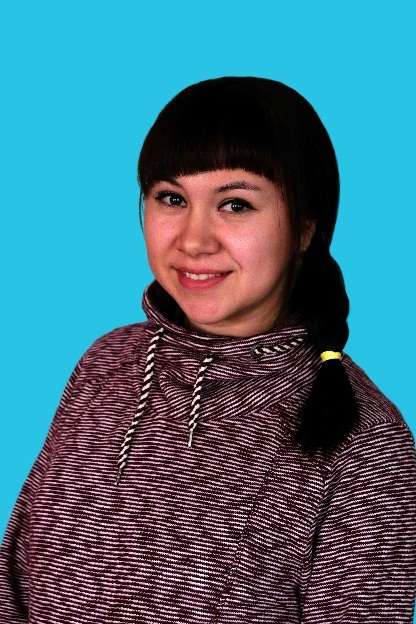 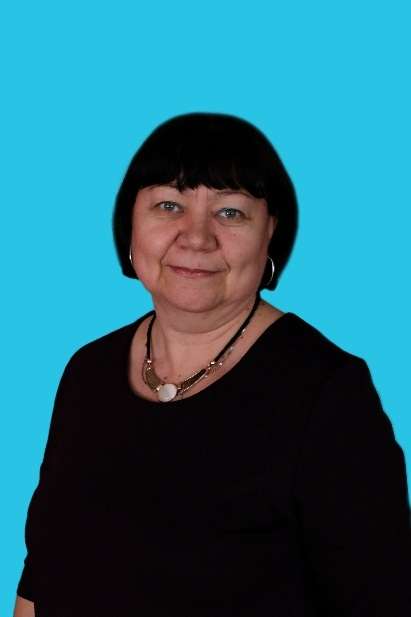 Челазнова 
Ольга Борисовна
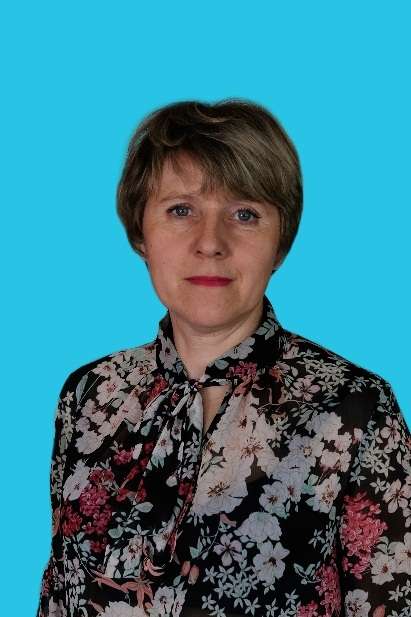 Радченко Снежана 
Сергеевна
Юстишина 
Татьяна
Михайловна
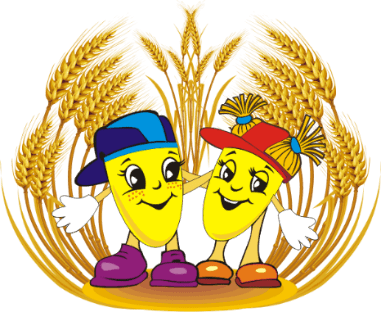 Шабала Татьяна 
Александровна
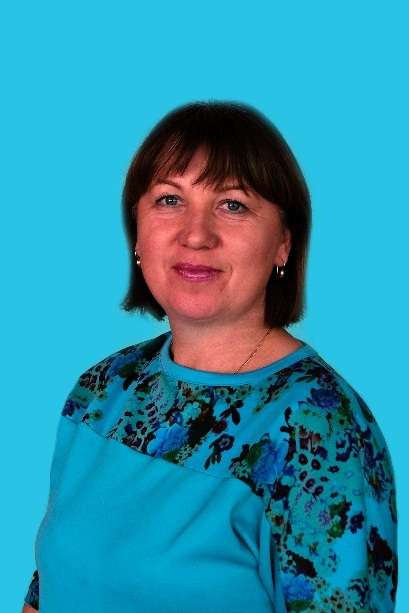 Воспитатели
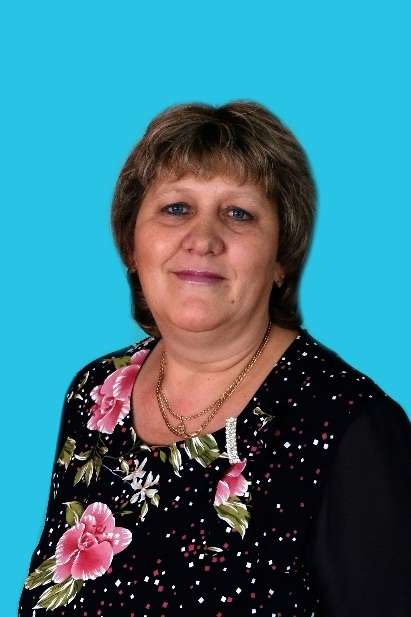 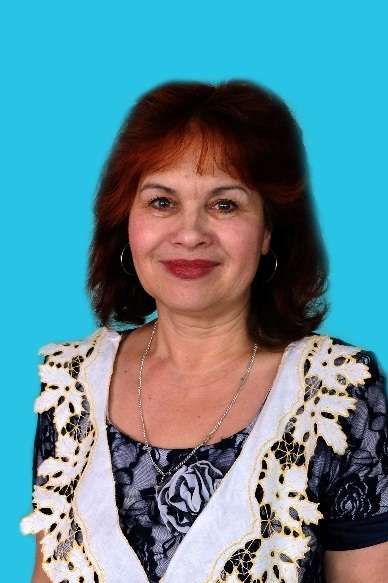 Савосько Тамара
Николаевна
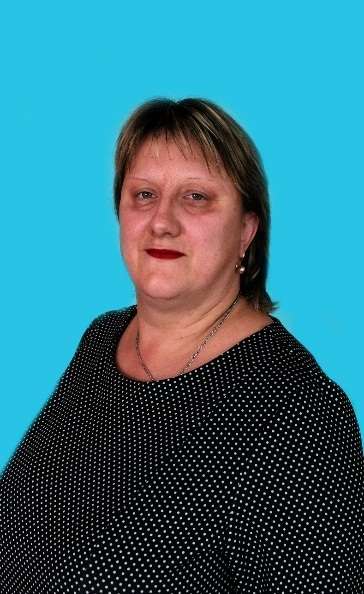 Косых Галина
Владимировна
Рябова Ирина
Юрьевна
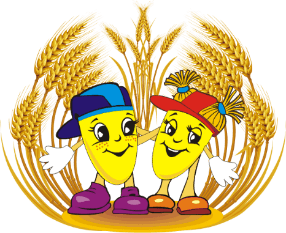 Андреева Юлия 
Викторовна
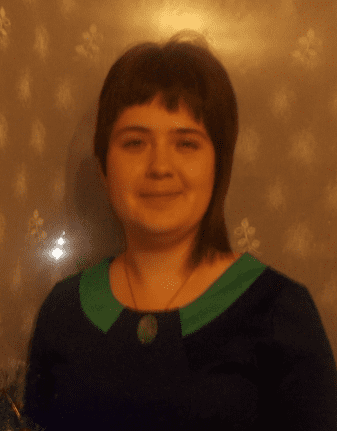 Воспитатели
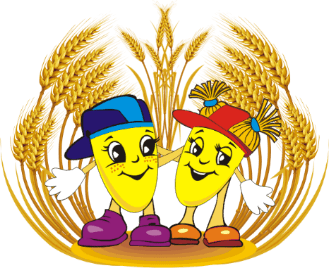 Тимофеева Ксения 
Игоревна
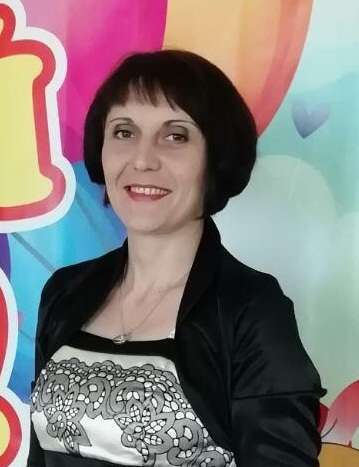 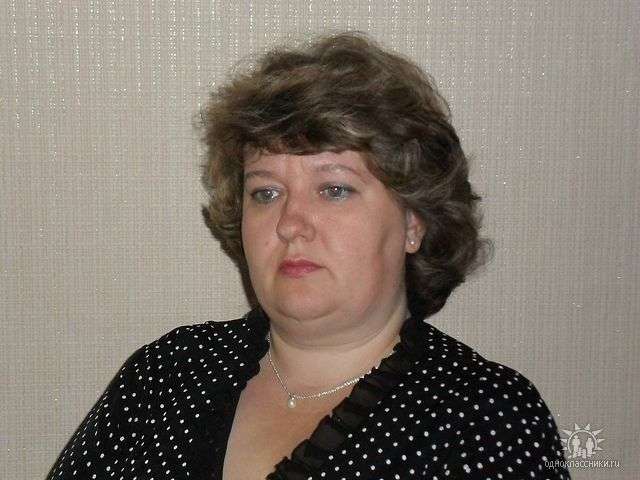 Щурик Юлия 
Владимировна
Вайтюкевич Ирина 
Валерьевна
Педагогический коллектив ДОУ в основном стабильный, инициативный. В детском саду обеспечивается психологический комфорт педагогам, создается атмосфера педагогического оптимизма, ориентация на успех, обеспечиваются условия для сохранения и укрепления здоровья. 
Работа педагогического коллектива характеризуется целостностью и предусматривает взаимосвязь между различными видами деятельности.
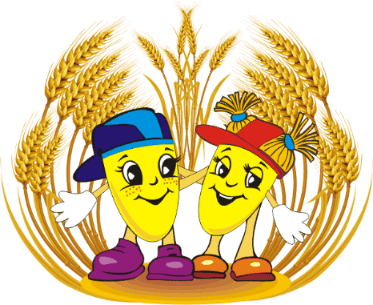 На начало 2020 – 2021 учебного года 2 педагога проходят обучение в ВУЗах и 1 педагог в колледже по педагогической специальности.
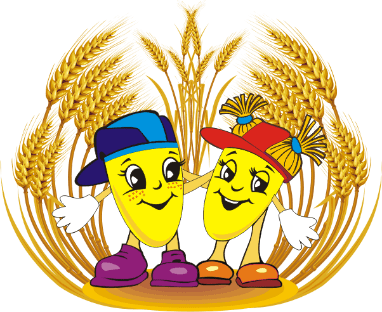 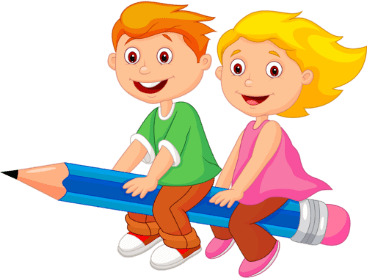 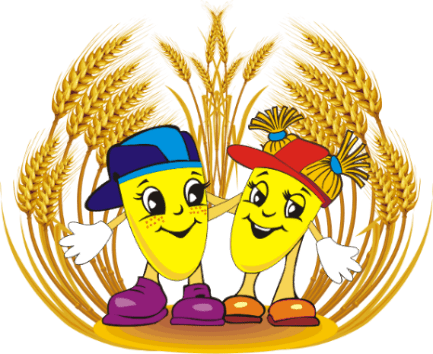 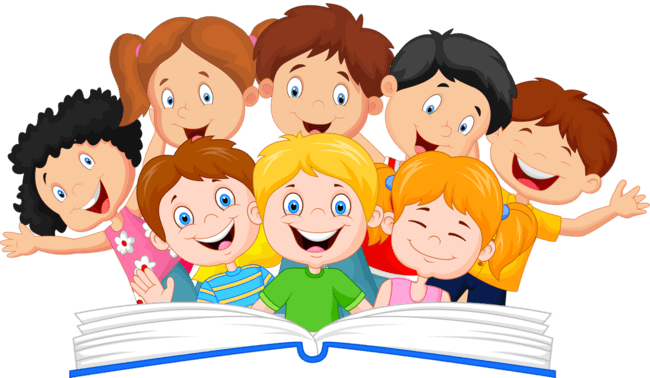 О высоком профессионализме и творческом потенциале педагогов МБДОУ свидетельствует их участие в районных и всероссийских конкурсах
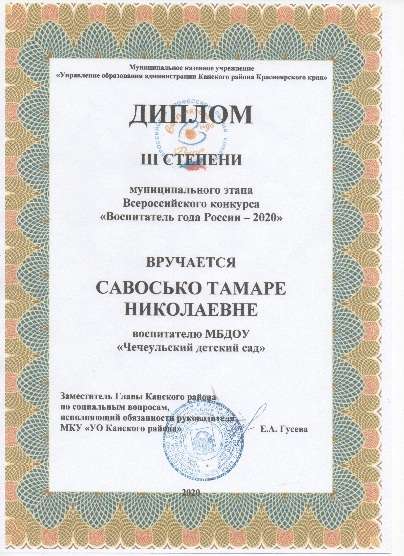 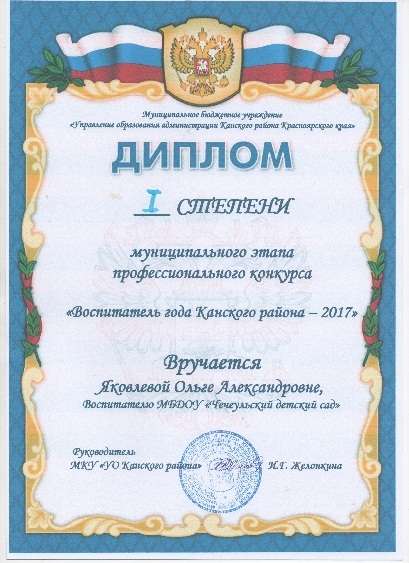 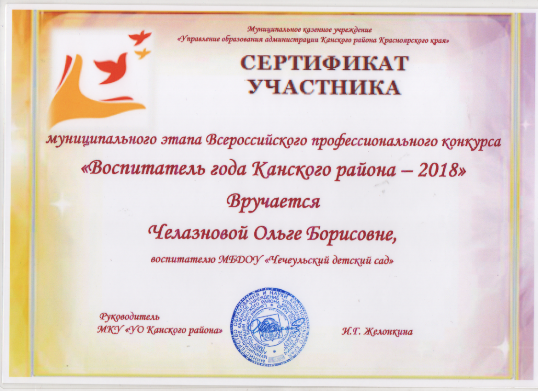 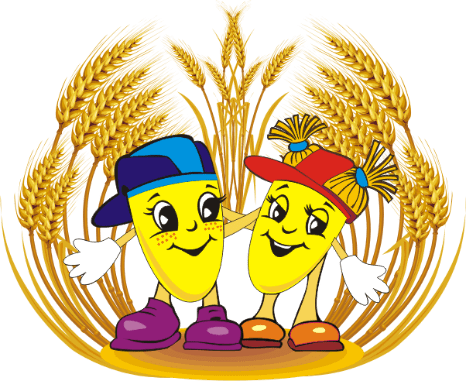 Педагоги нашего детского сада ежегодно участвуют и занимают призовые места в муниципальном этапе профессионального конкурса «Воспитатель года Красноярского края»
Педагоги нашего детского садя являются ежегодными участниками районных педагогических чтений работников дошкольных образовательных организаций Канского района
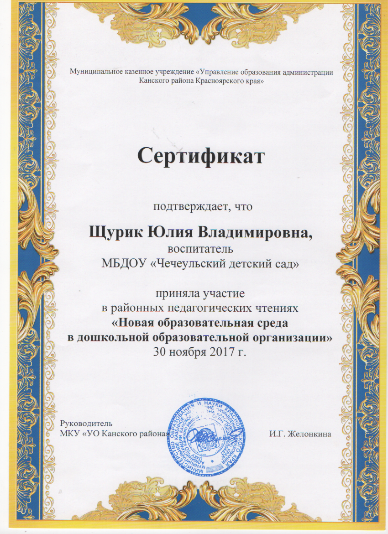 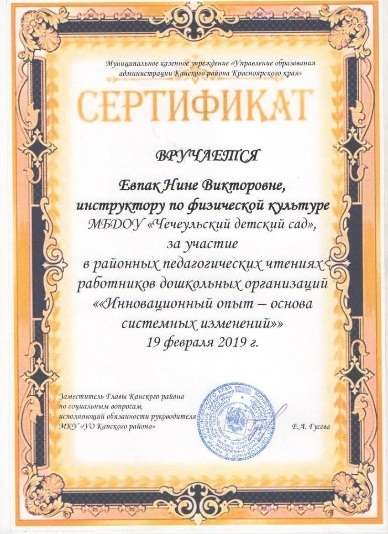 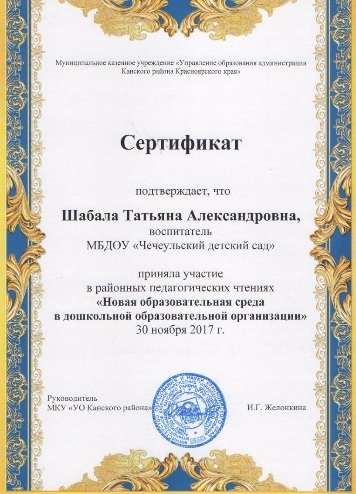 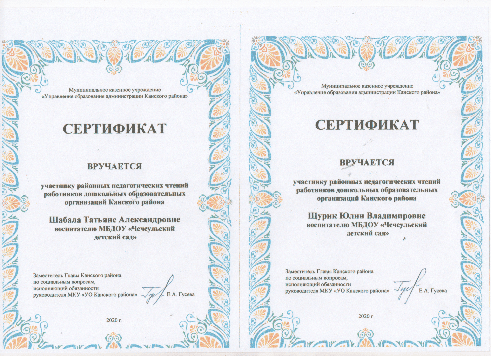 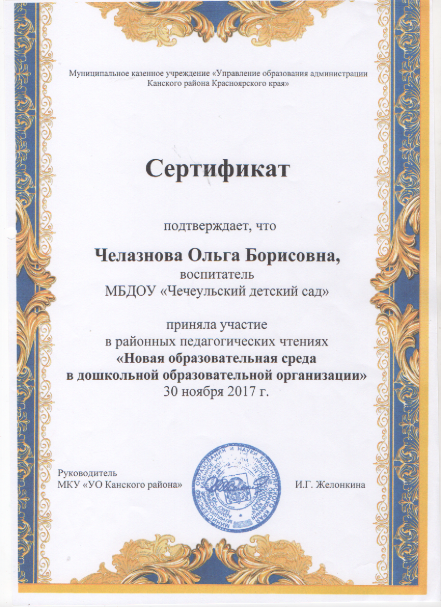 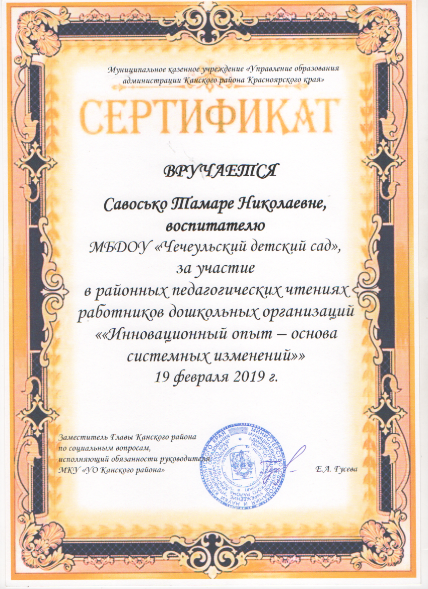 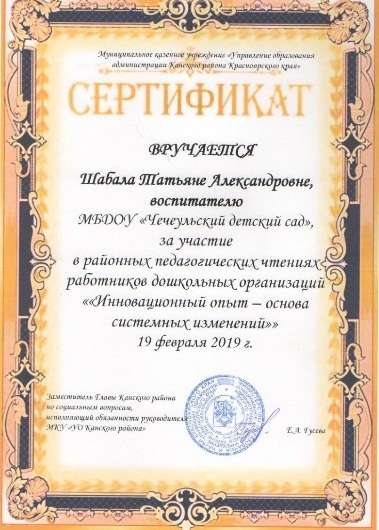 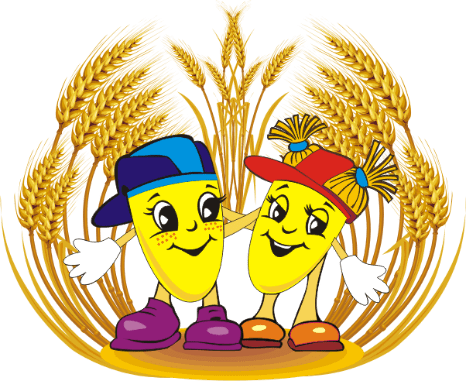 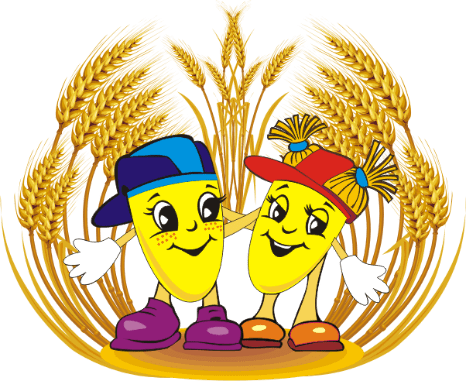 Педагоги МБДОУ становятся участниками и победителями в районных, краевых, всероссийских конкурсов
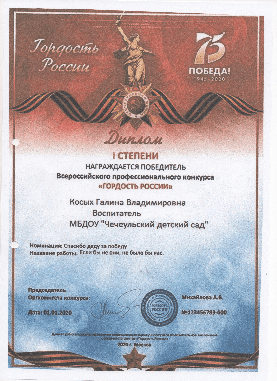 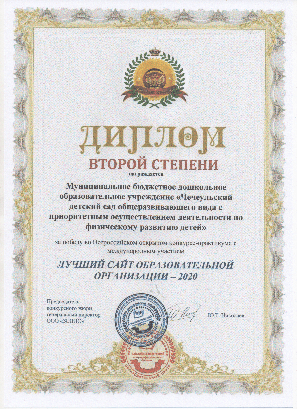 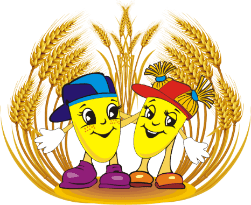 Участие воспитанников ДОУ в конкурсах и мероприятиях.
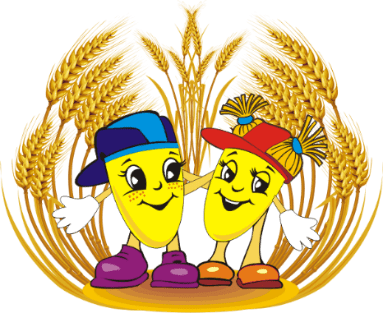 Педагоги МБДОУ становятся участниками и победителями в районных, краевых, всероссийских конкурсов
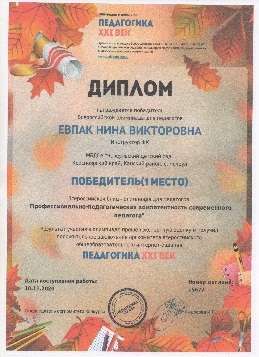 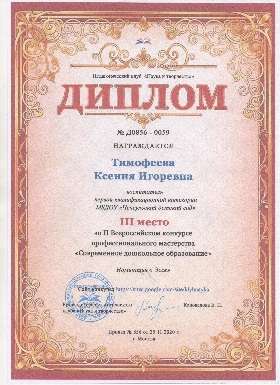 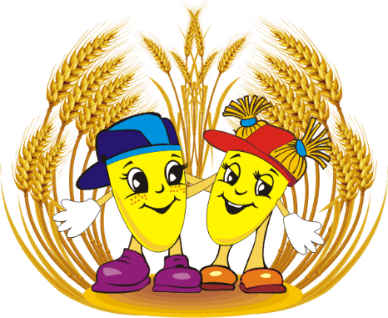 Педагоги являются активными участниками олимпиад, онлайн – тестов. блиц - олимпиад
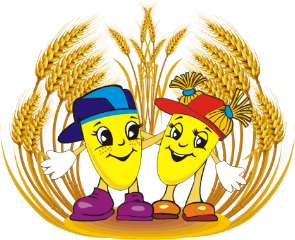 Педагоги являются активными участниками олимпиад, онлайн – тестов. блиц - олимпиад
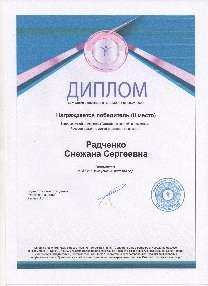 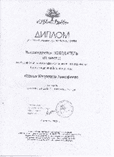 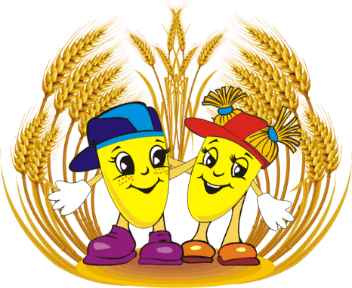 Содержание обучения и воспитания детей.
Образовательный процесс в детском саду строится в соответствии с Основной образовательной параграммой дошкольного образования МБДОУ «Чечеульский детский сад» разработанной на основе и с учетом положений Федерального государственного образовательного стандарта дошкольного образования, в структуру, которой входит примерная образовательная программа «От рождения до школы» Н.Е. Вераксы, Т.С. Комаровой, М.А. Васильевой.
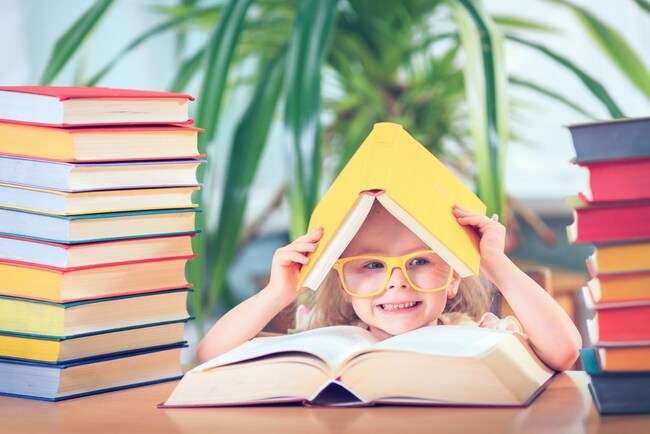 Содержание образовательного процесса в детском саду было 
выстроено с учетом программ:
Н.Е. Веракса, М.А.Васильева, Т.С.Комарова, Примерная основная общеобразовательная программа «От рождения до школы»
КОМПЛЕКСНЫЕ ПРОГРАММЫ
«Современная система коррекционной работы в логопедической группе для детей с общим недоразвитием речи» Н.В. Нищева
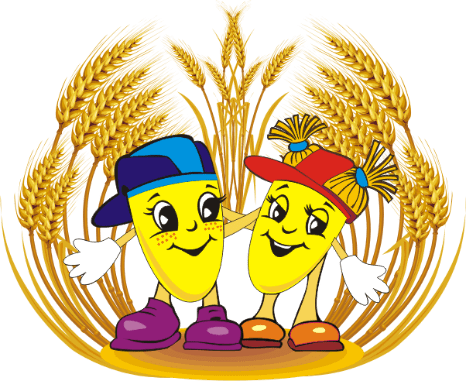 «Юный эколог» С.Н. Николаева
И.А. Лыкова «Изобразительная деятельность в детском саду» в младшей группе, в средней группе, в старшей группе, в подготовительной к школе группе.
ПАРЦИАЛЬНЫЕ ПРОГРАММЫ
Авторская программа «Ребенок в мире поиска» О.В. Дыбина
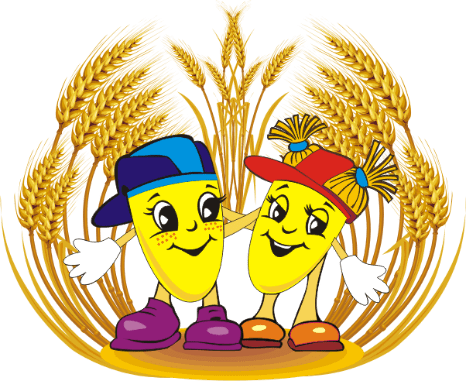 «Физическое развитие – дошкольникам» Л.Д. Глазырина
АВТОРСКИЕ ПРОГРАММЫ
Е.Ю. Александрова «Остров здоровья»
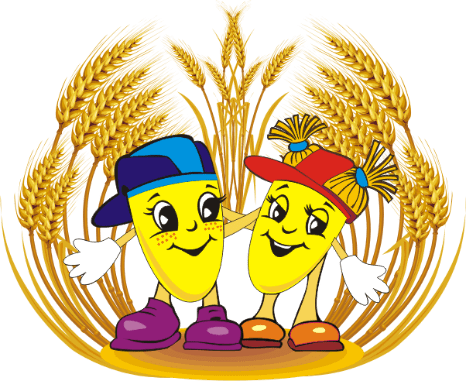 Образовательный процесс строится на основе баланса специально организованных занятий, свободной самостоятельной деятельности детей и совместной деятельности взрослого с детьми. Развитие ребенка в образовательном процессе детского сада осуществляется целостно в процессе всей его жизнедеятельности.
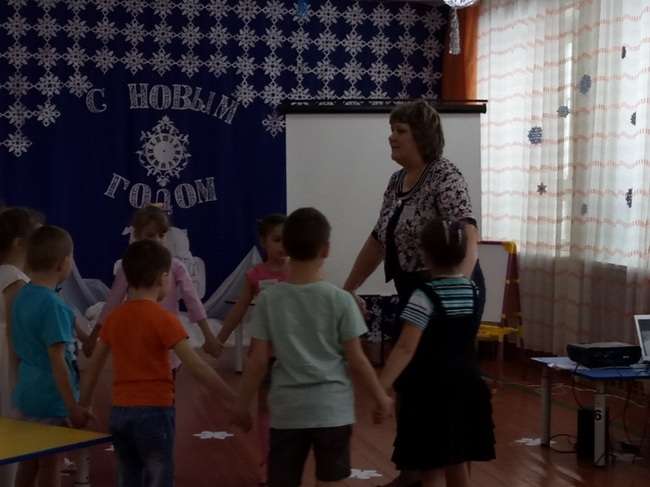 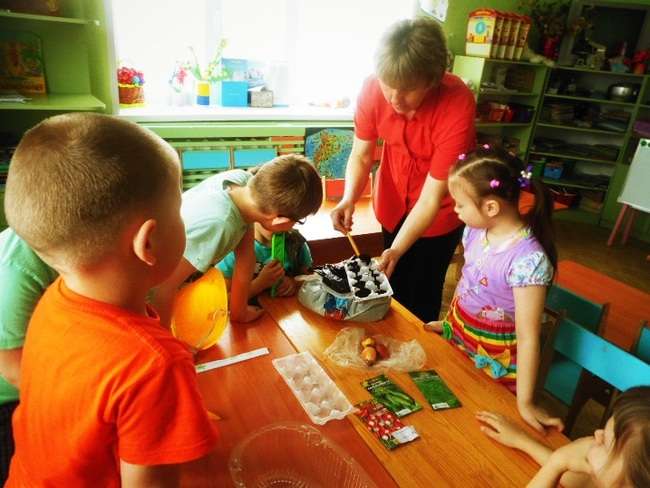 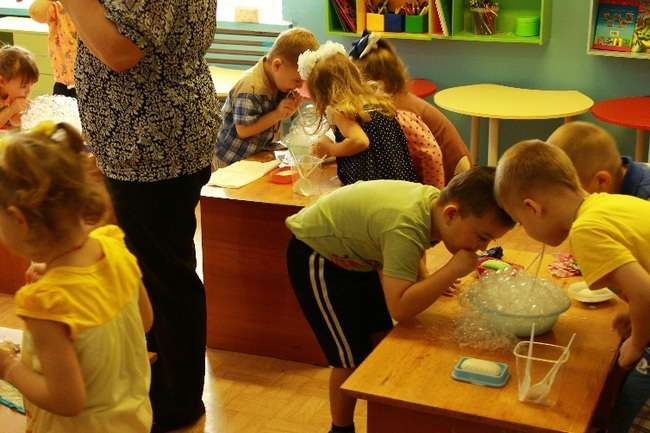 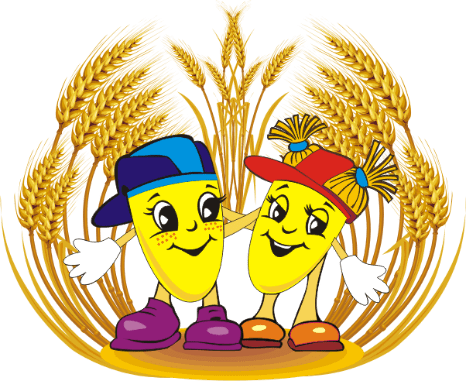 Непосредственно образовательная деятельность основана на организации педагогом видов деятельности заданных ФГОС дошкольного образования.
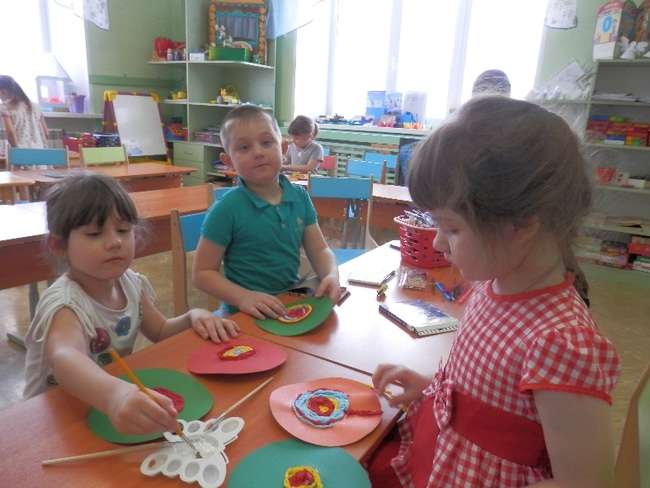 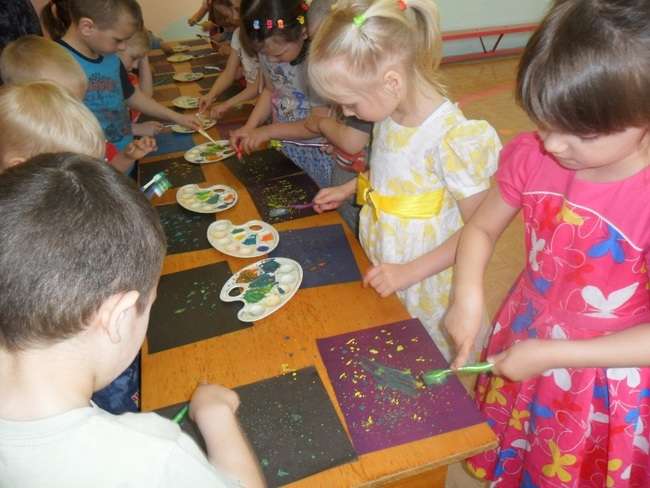 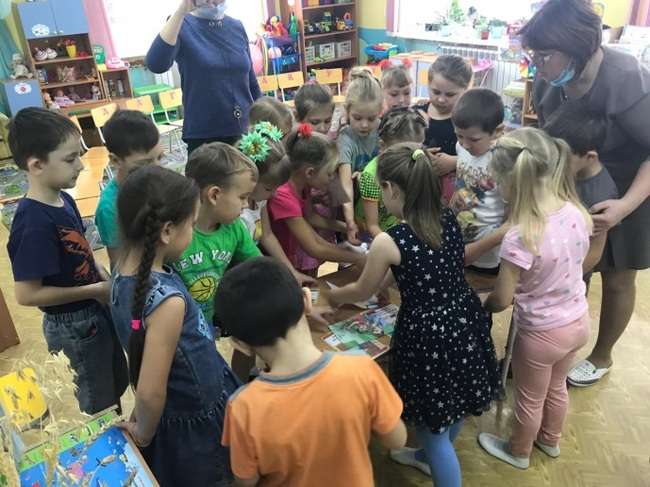 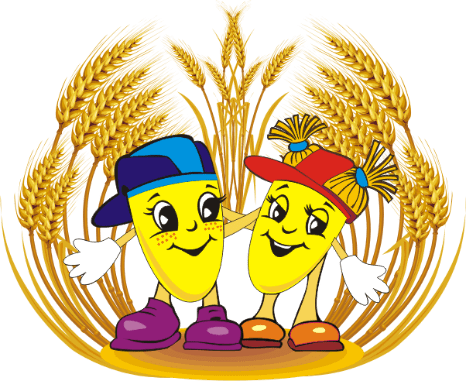 Игровая деятельность представлена в образовательном процессе детского сада в разнообразных формах – это дидактические и сюжетно – дидактические, развивающие, подвижные игры, игры – путешествия, игровые проблемные ситуации, игры – инсценировки, игры – этюды.
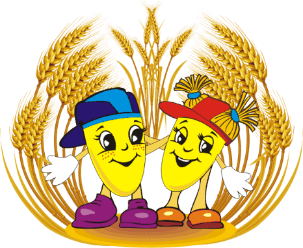 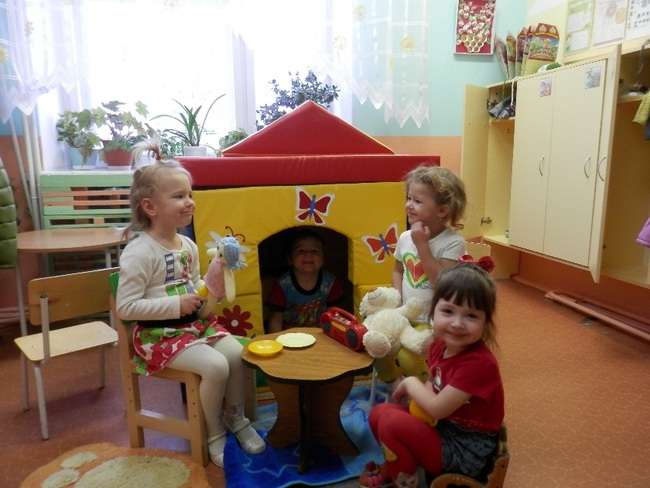 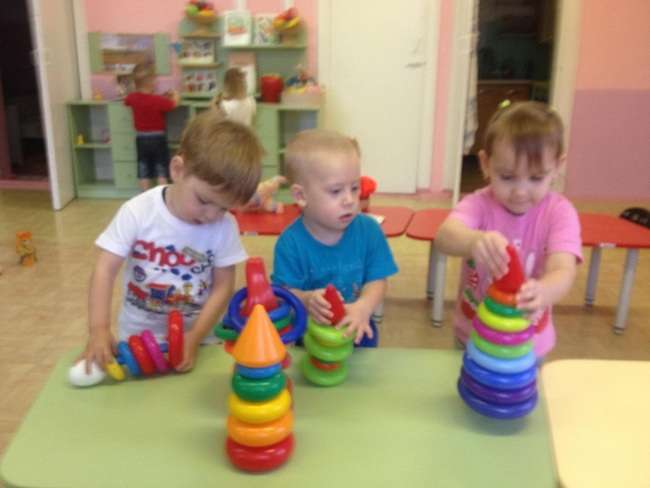 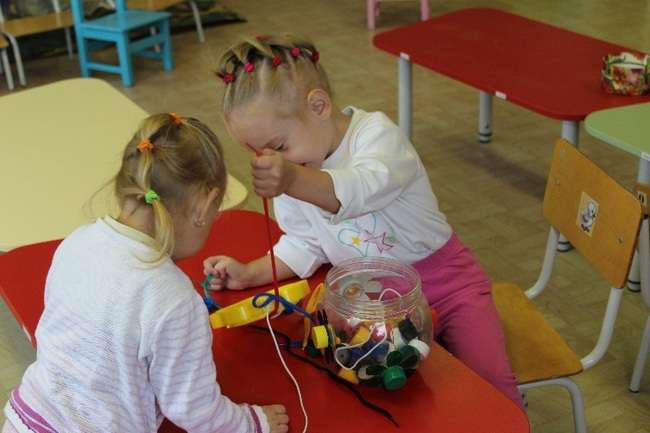 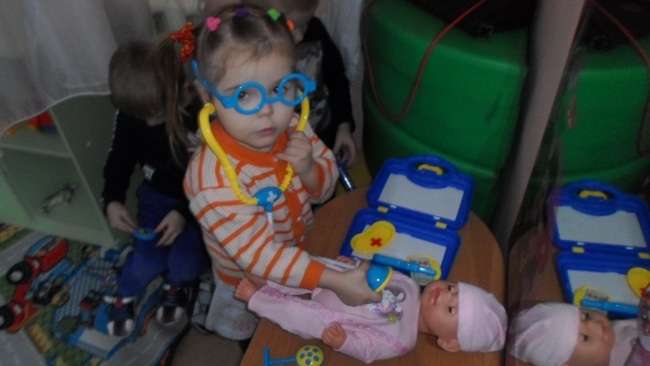 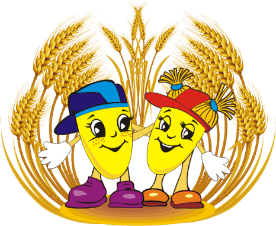 Коммуникативная деятельность включается во все виды детской деятельности, в ней находит отражение опыт, приобретаемый детьми в других видах деятельности.
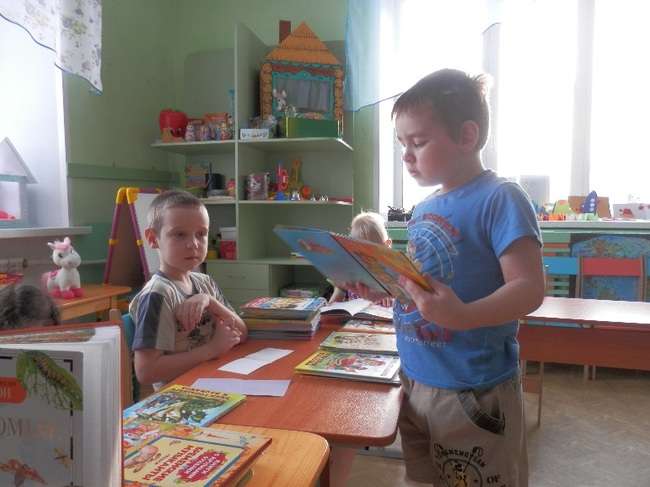 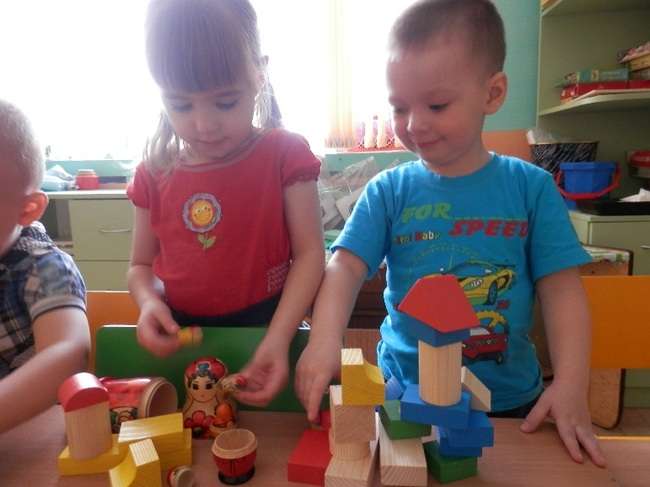 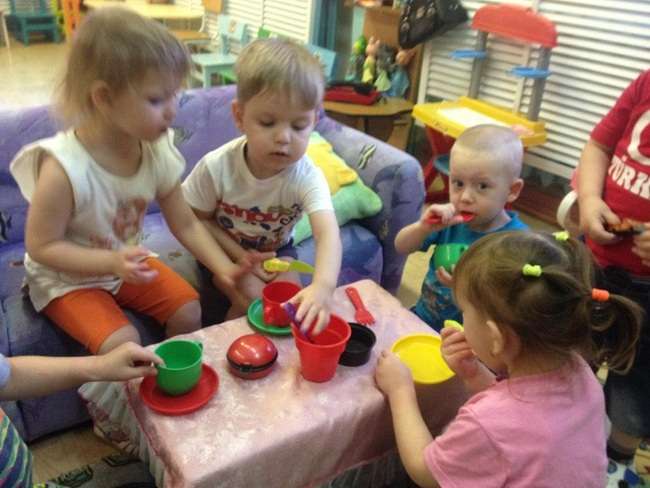 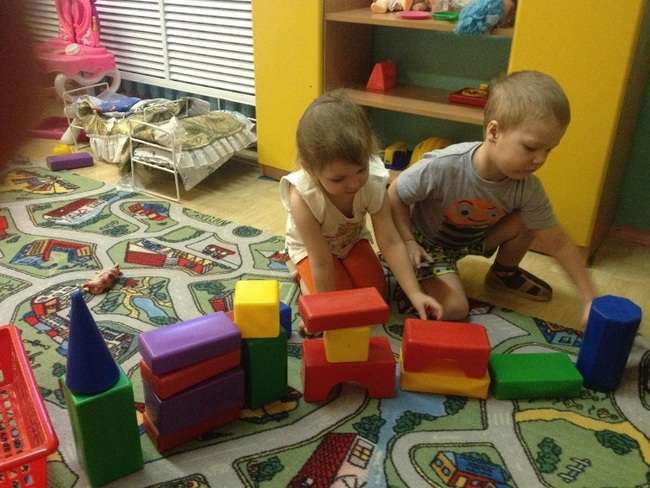 Познавательно – исследовательская деятельность включает в себя познание детьми объектов живой и неживой природы, предметного и социального мира, безопасного поведения, освоение средств и способов познания (моделирования, экспериментирования), сенсорное и математическое развитие детей.
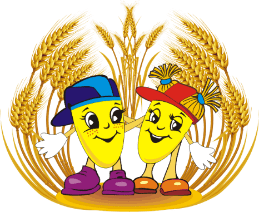 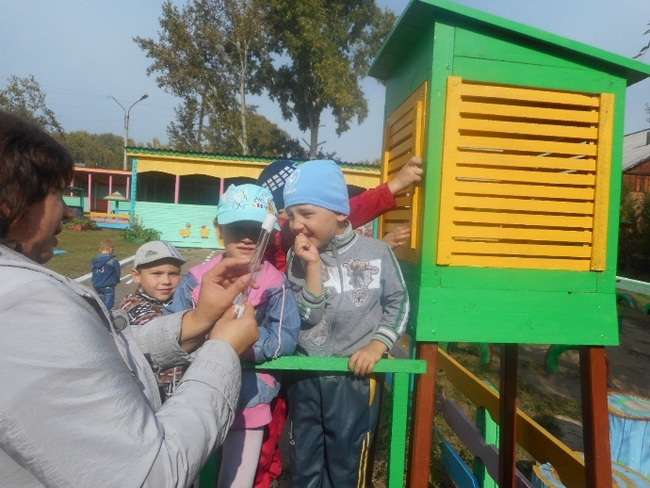 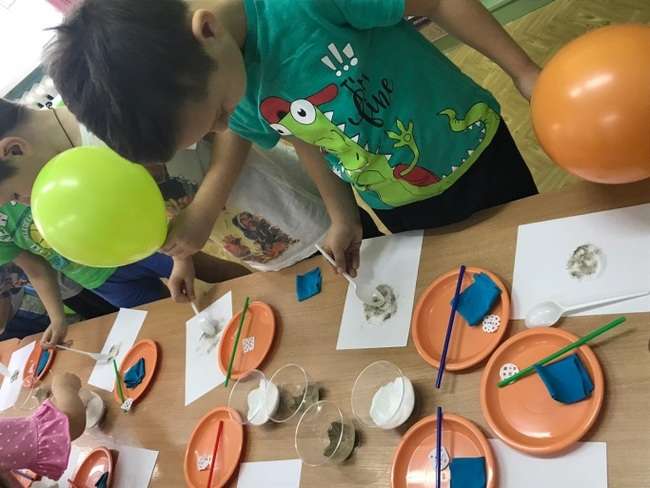 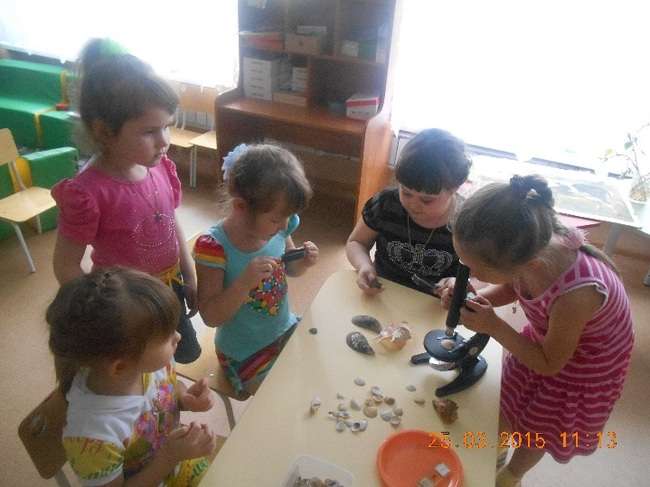 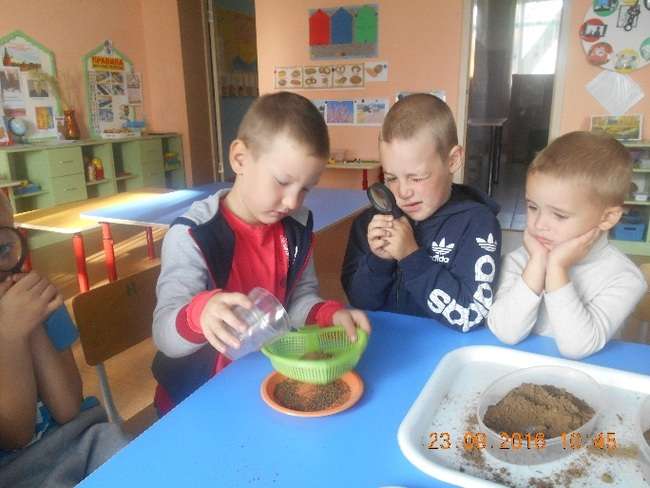 Чтение художественной литературы организовывается как непосредственное чтение воспитателем вслух, так и через прослушивание аудиозаписи, просматривание мультфильмов.
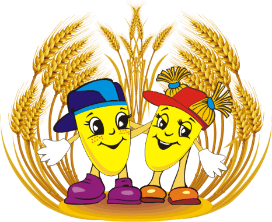 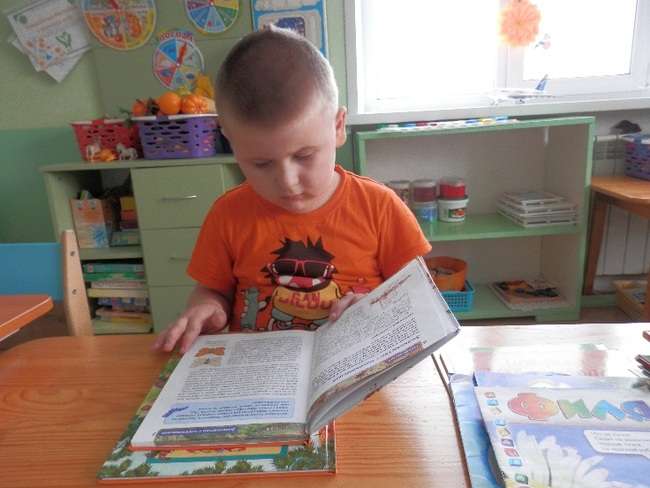 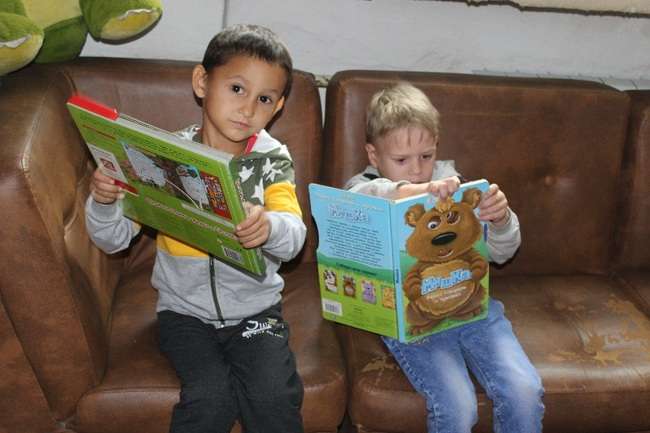 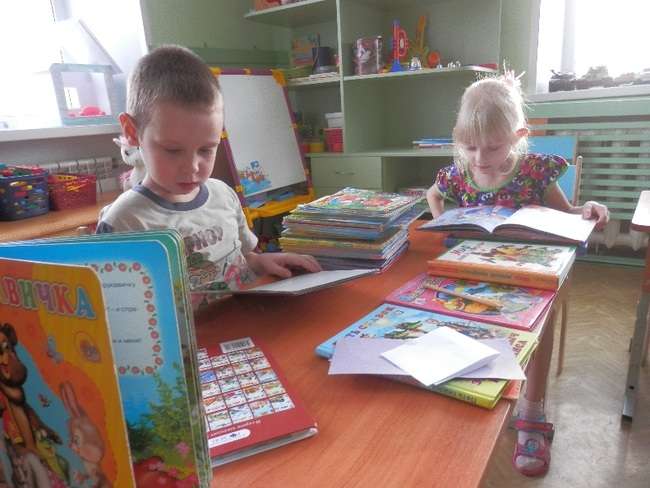 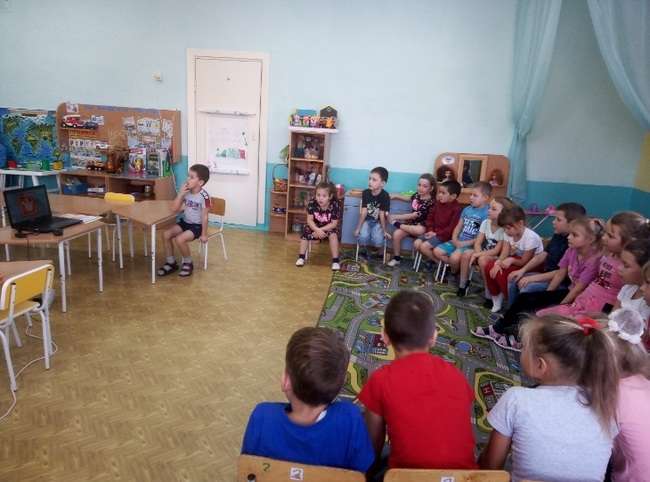 Конструирование и творческая деятельность осуществляется разными видами художественно – творческой деятельности (рисование, лепка, аппликация).
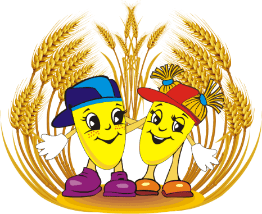 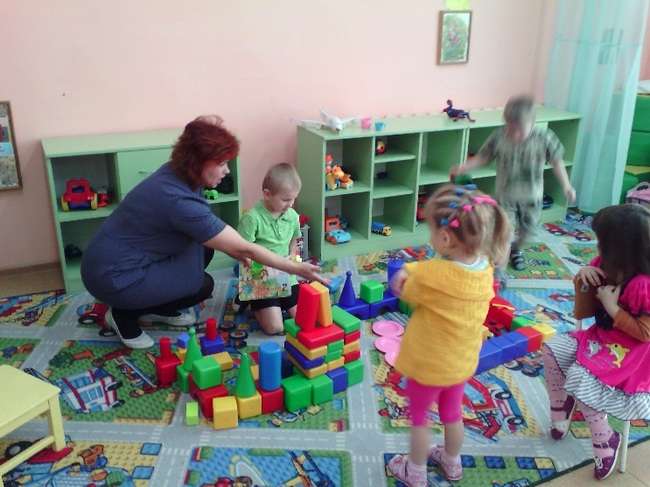 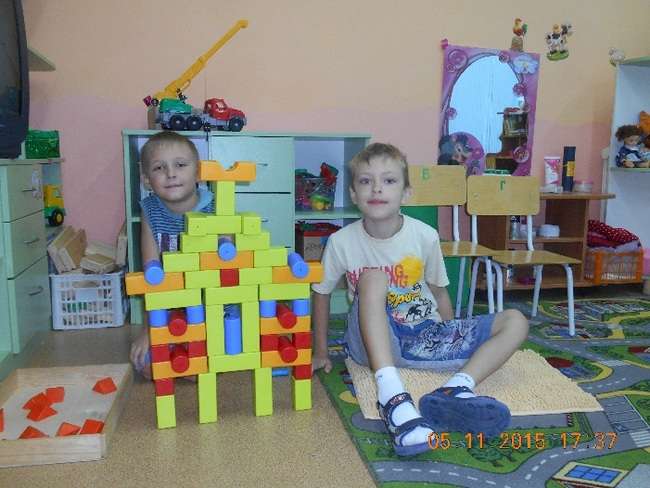 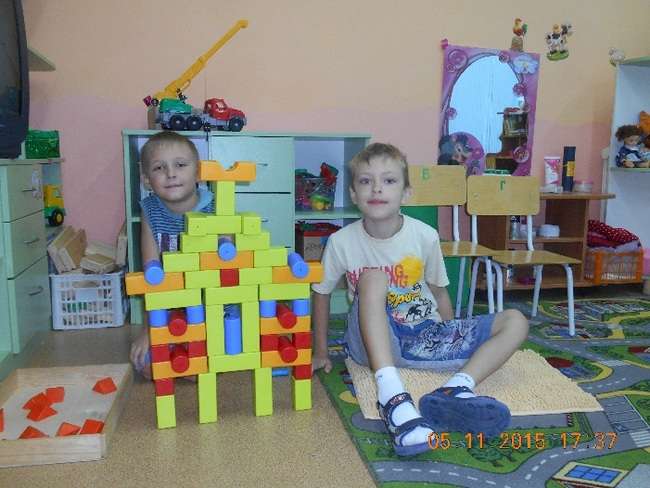 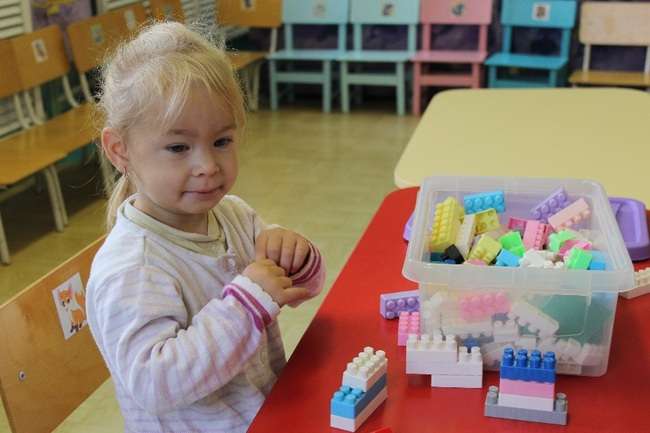 Музыкальная деятельность организовывается в процессе музыкальных занятий, которые проводятся музыкальным руководителем в музыкальном зале.
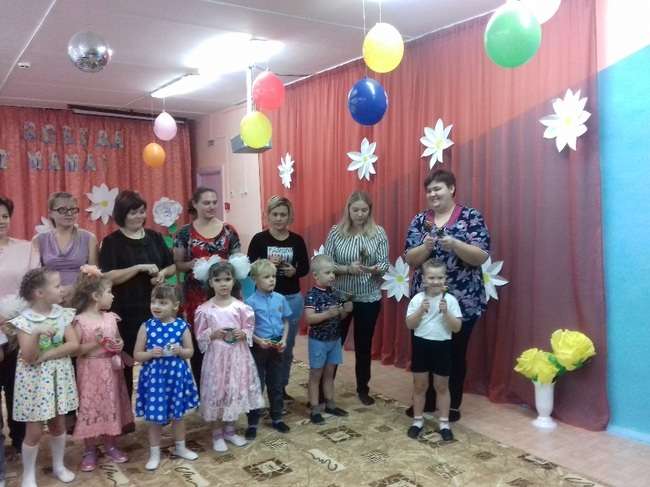 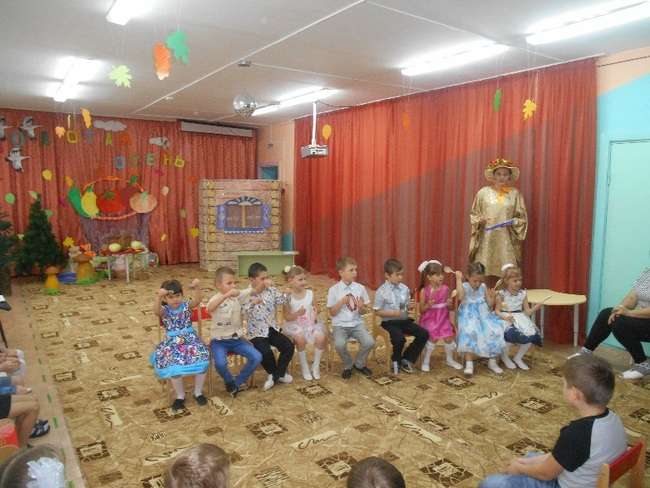 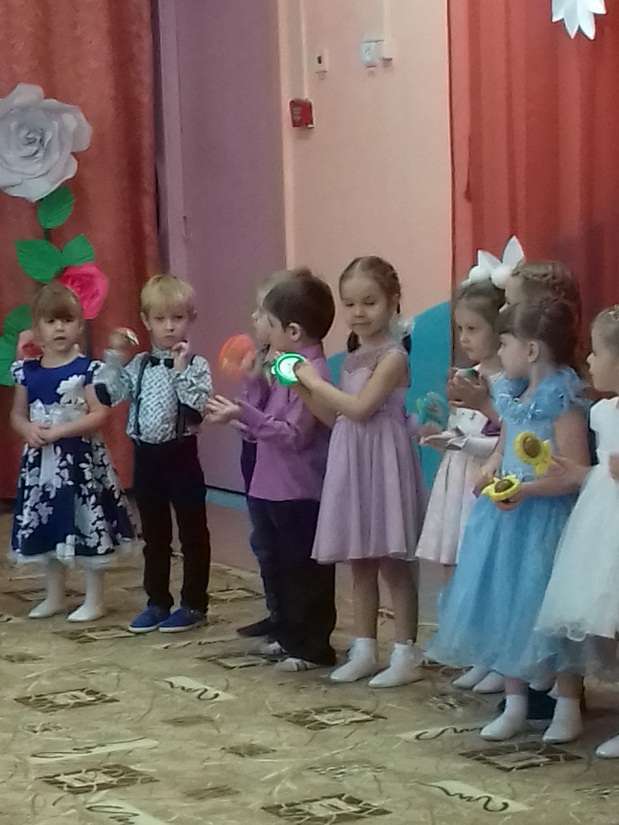 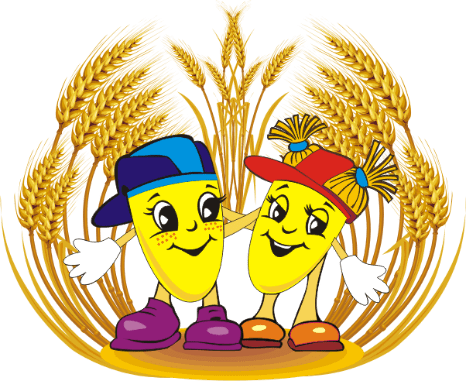 Двигательная деятельность осуществляется в процессе занятий физической культурой, требования, к проведению которых согласуются с положениями действующего Сан ПиН.
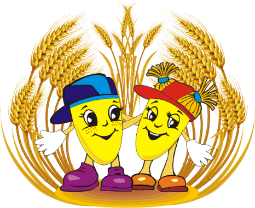 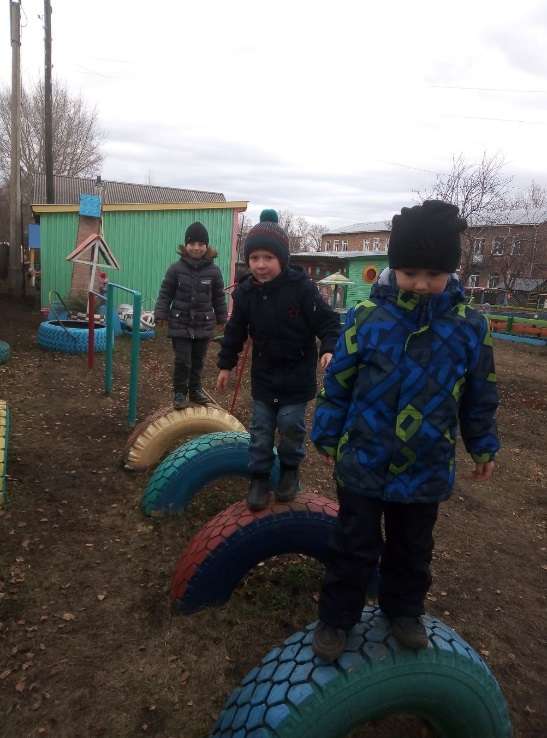 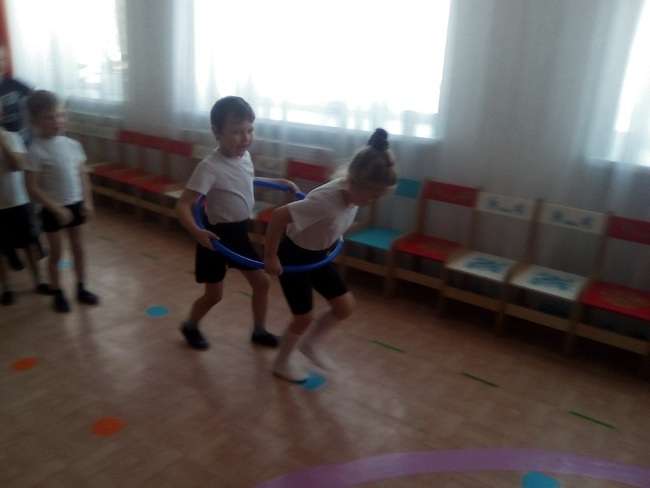 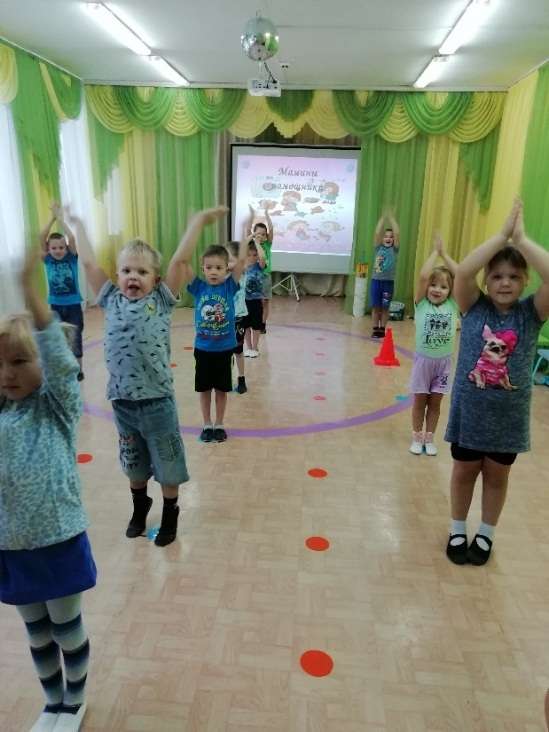 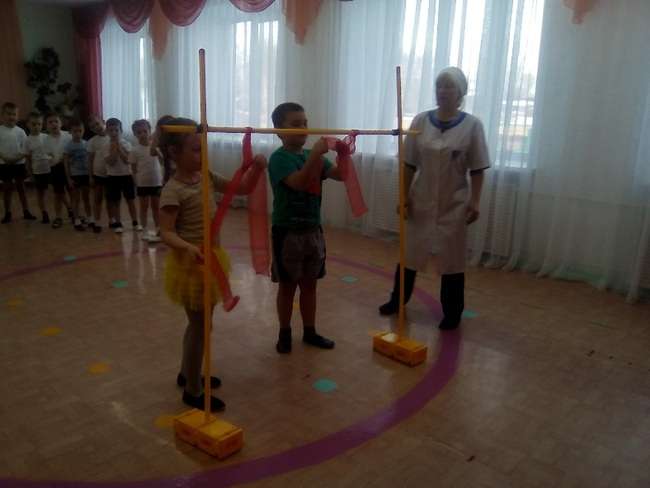 Базой для реализации образовательной программы является укрепление физического и психического здоровья воспитанников, формирование у них основ двигательной и гигиенической культуры.
Здоровье детей, посещающих ДОУ, является предметом пристального внимания педагогического коллектива. 
Для организации оздоровительной работы в детском саду имеется музыкально – спортивный зал со спортивным оборудованием, прогулочные участки с оборудованием для физического развития, на территории детского сада организованы места для подвижных игр на асфальте и для занятия на велосипедах.
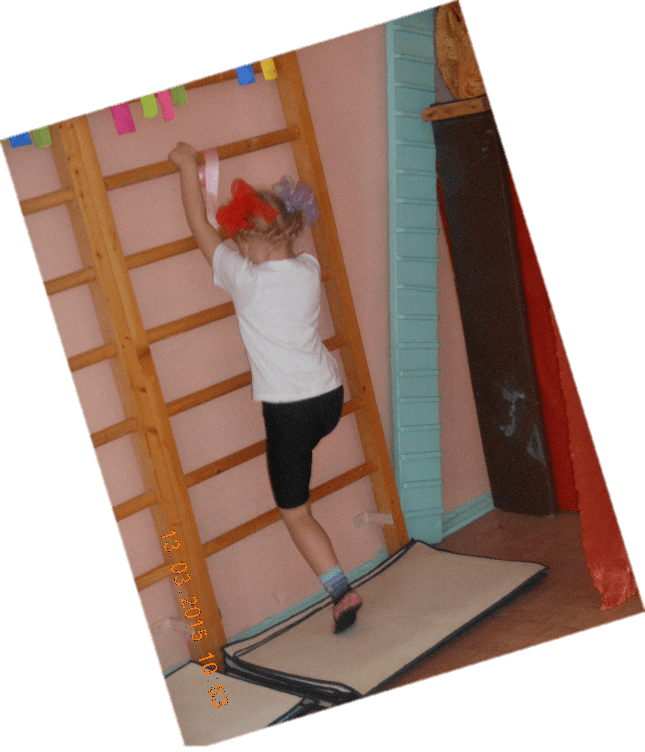 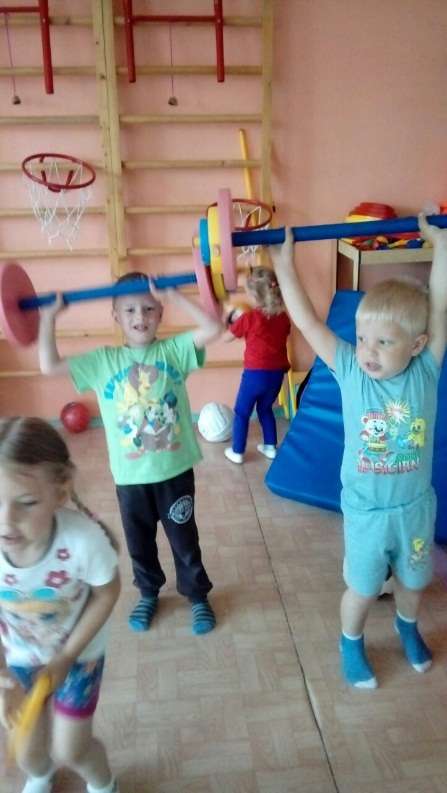 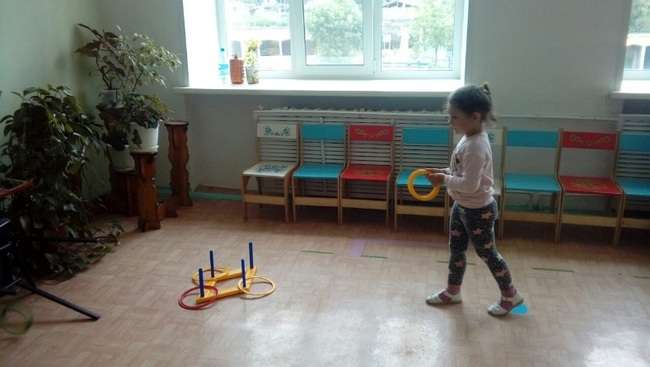 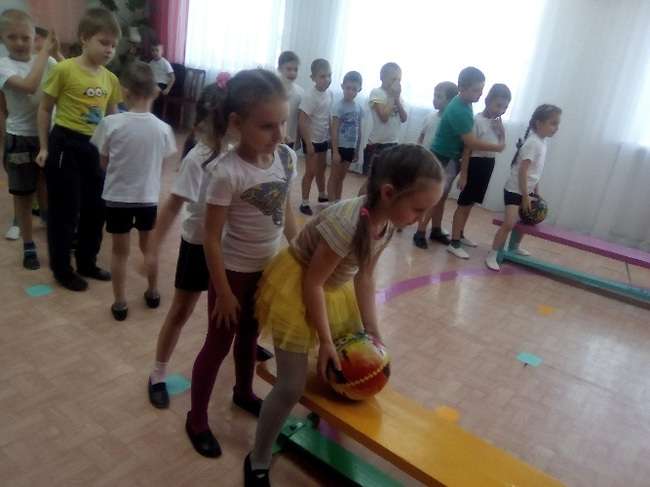 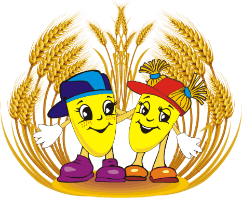 Физкультуно-оздоровительная работа включает в себя профилактические и физкультурно-оздоровительные мероприятия:

утренняя гимнастика
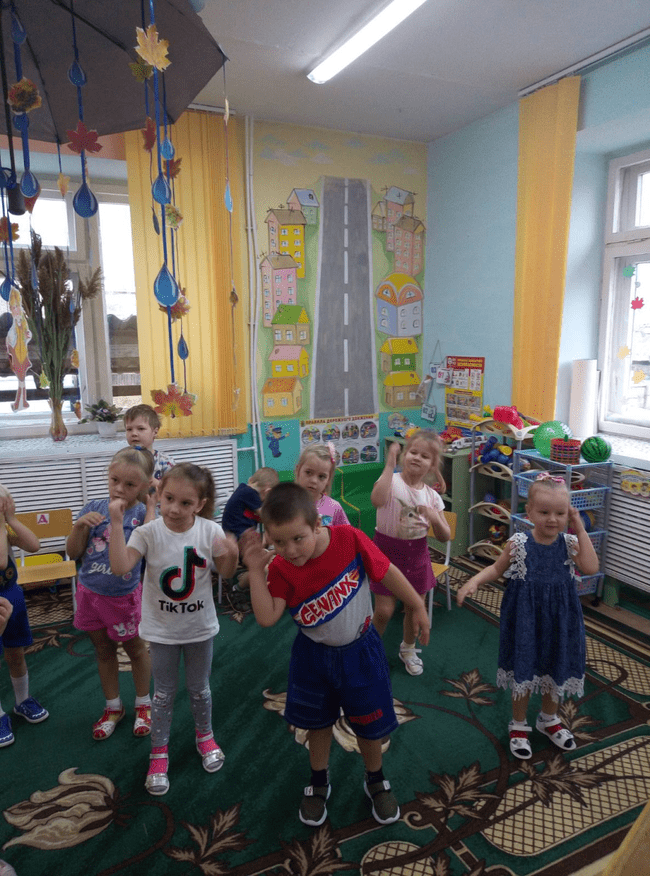 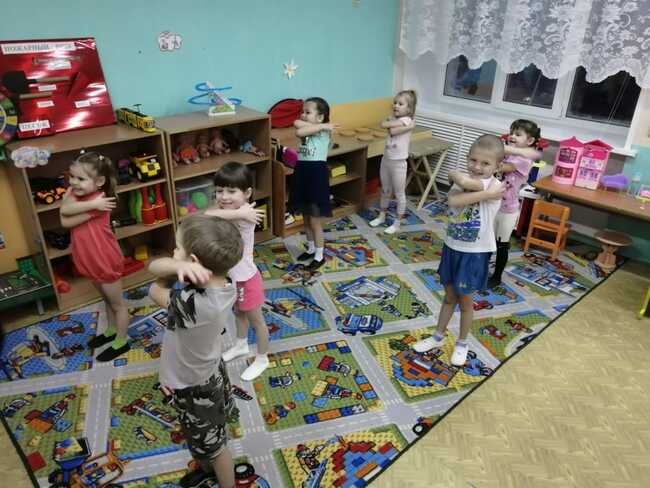 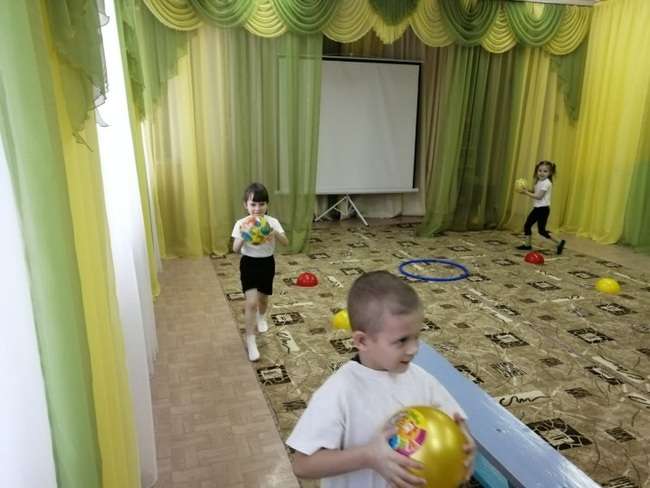 физкультурные занятия 
(в зале, на улице)
гимнастика пробуждения после дневного сна с использованием нетрадиционного физкультурного оборудования (массажеры, массажные дорожки, коврики, дорожки «здоровья»
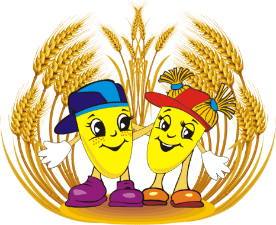 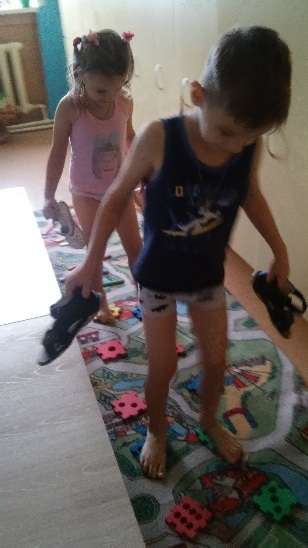 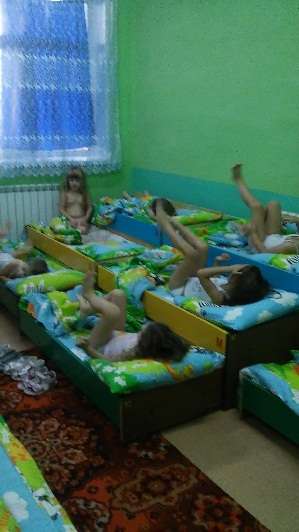 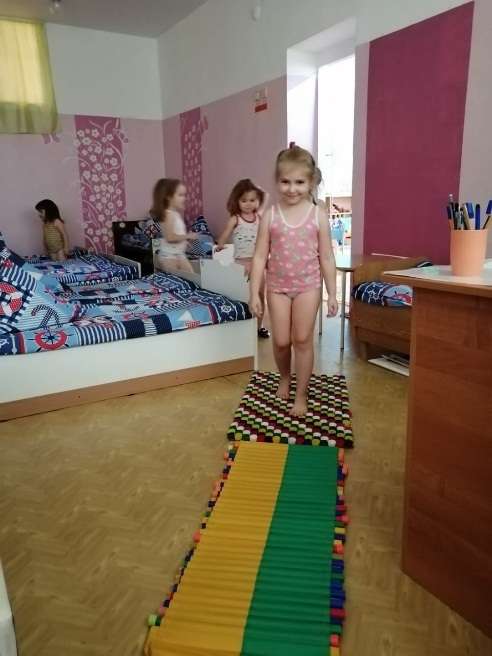 ежедневные прогулки не менее 3.5 – 4 часов;
походы
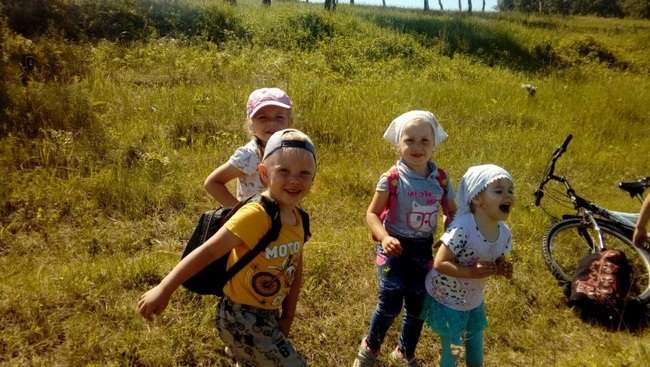 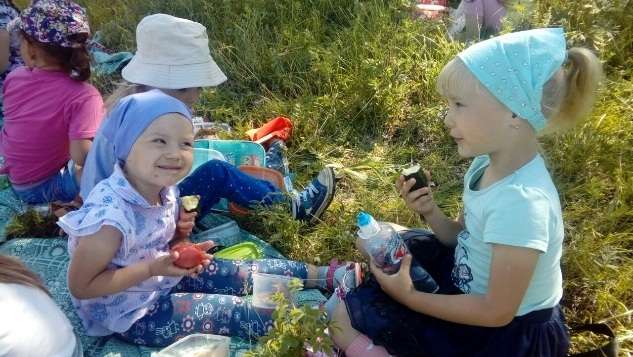 подвижные игры на воздухе;
десятиминутки между занятиями для снятия утомления и повышения двигательной активности;
физминутки на занятиях с целью снятия утомления детей;
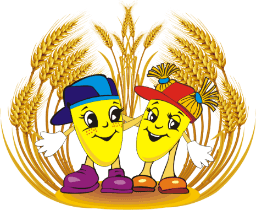 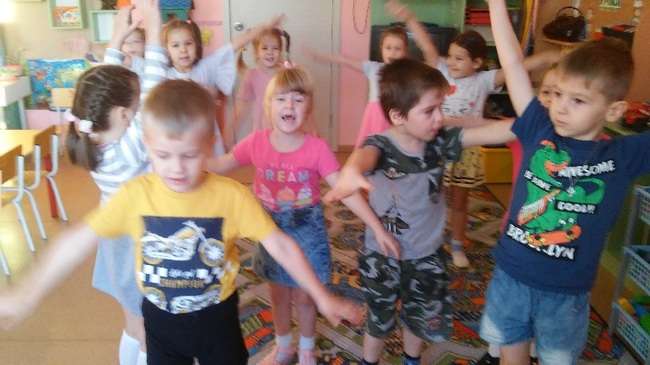 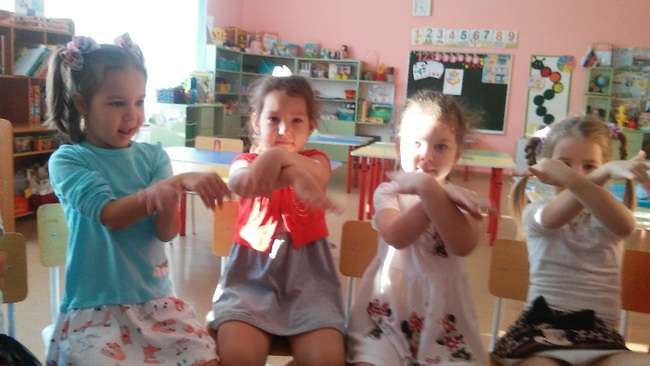 спортивные праздники и развлечения
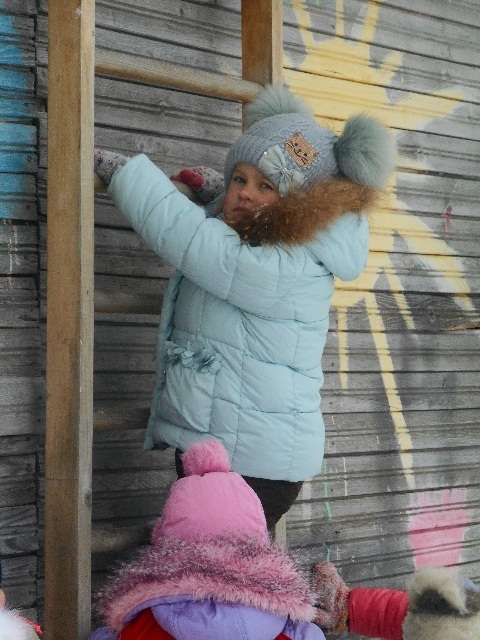 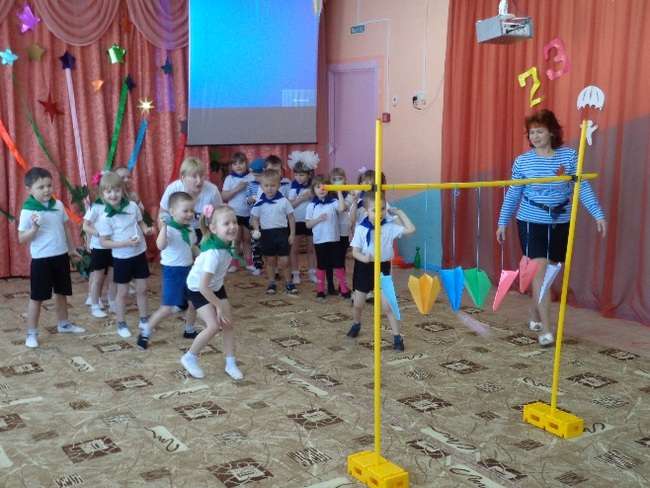 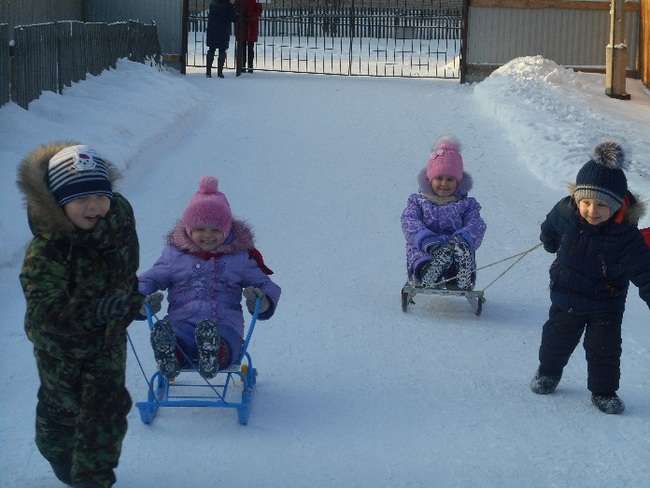 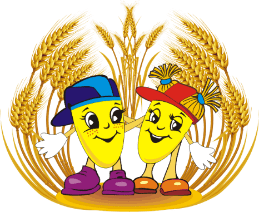 Дыхательная гимнастика в режимные моменты
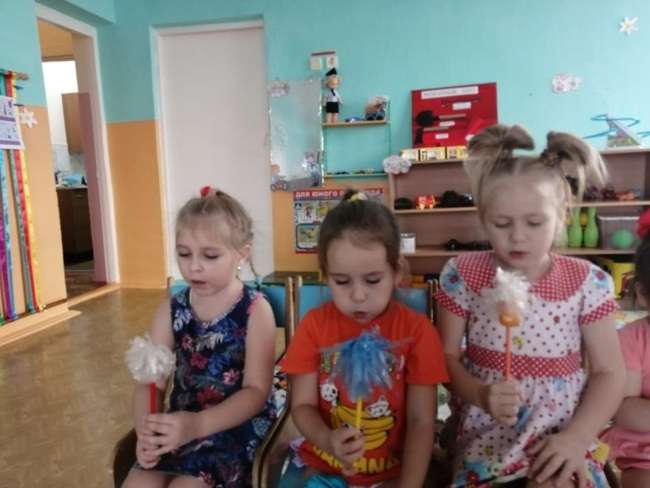 Су – джок терапия
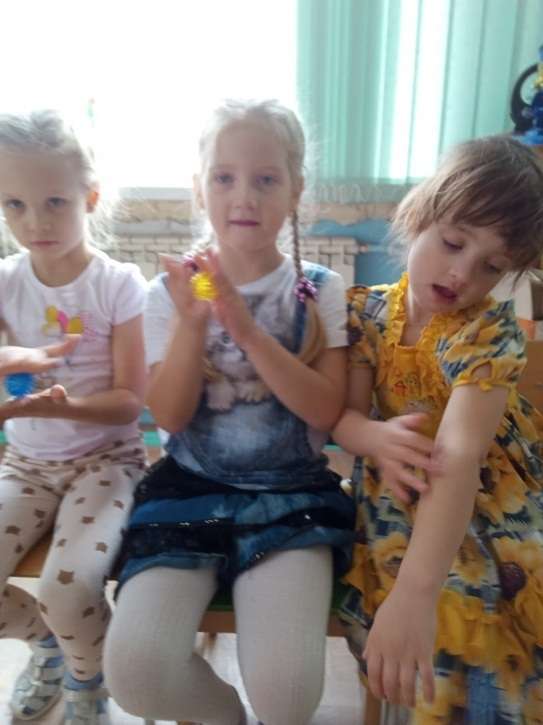 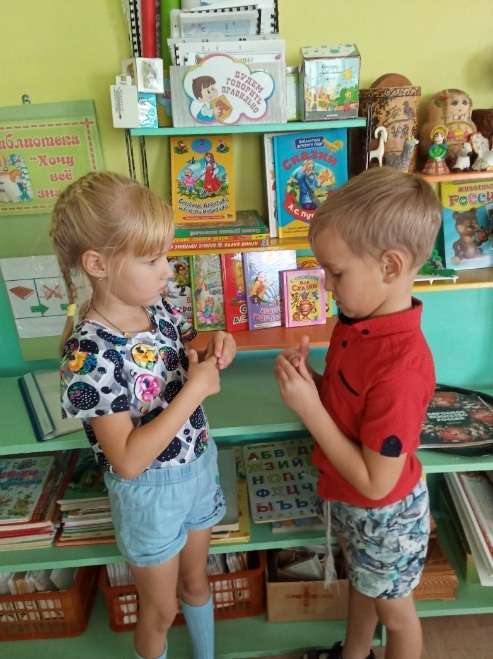 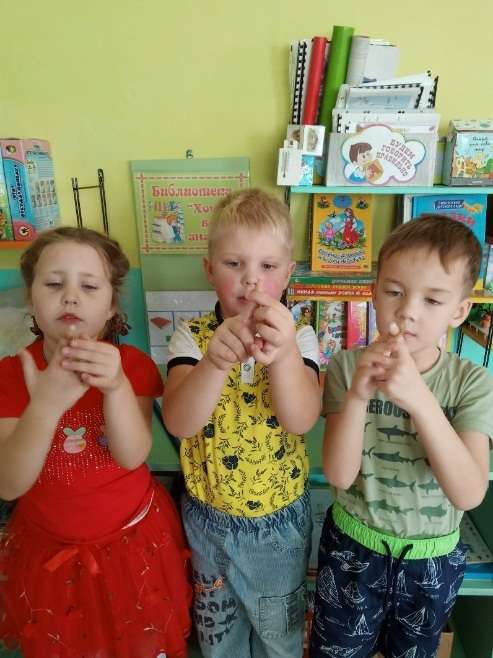 сбалансированное детское питание ( 10 – и дневное);
включение в рацион питания овощей и фруктов;
С-витаминизация
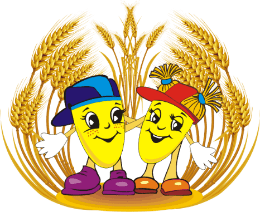 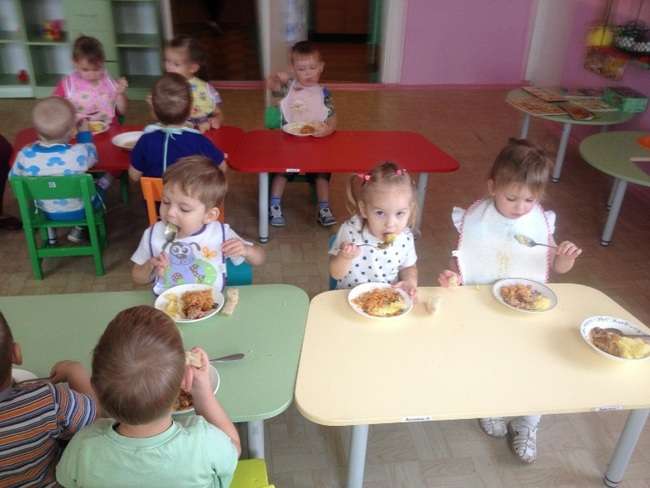 родительский клуб «Крепыши».
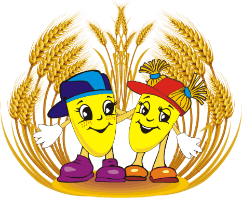 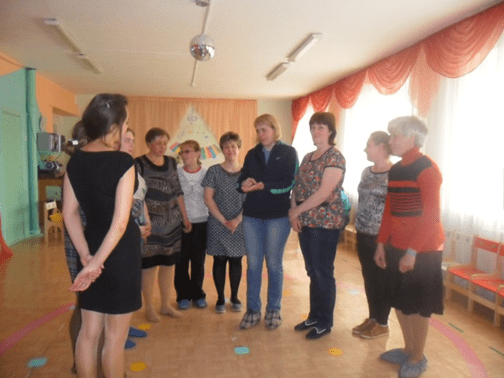 Семинар «Применение Су-Джок терапии
 «Пальчики играют нам пальчики развивают
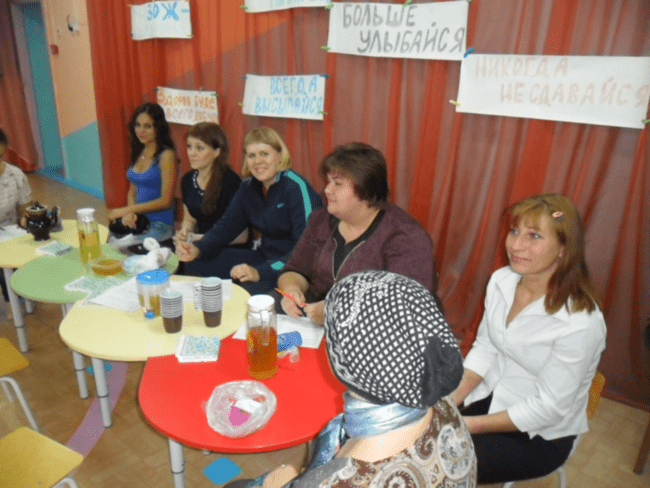 Семинар – практикум 
«О здоровье всерьез»
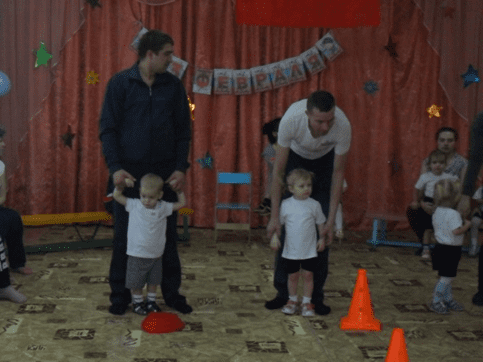 Спортивные соревнования
 «Мама, папа, я – весёлая семья»
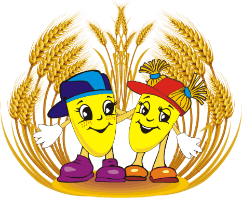 Дополнительное образование в ДОУ представлено через совместную деятельность – «кружки».
«Моя Родина - Россия»
Цель: Создание благоприятных условий для формирования у детей старшего дошкольного возраста патриотических чувств, воспитания духовно – нравственной личности, патриотов своего Отечества.
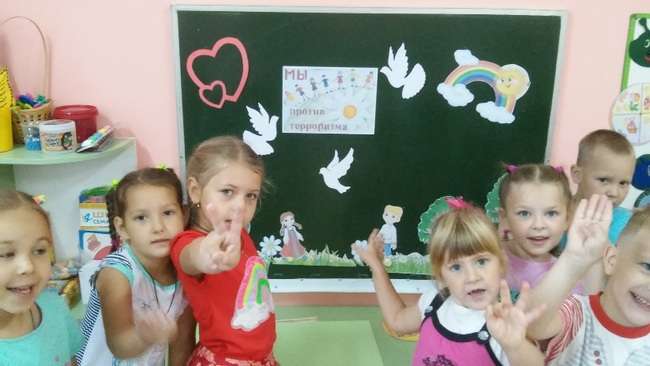 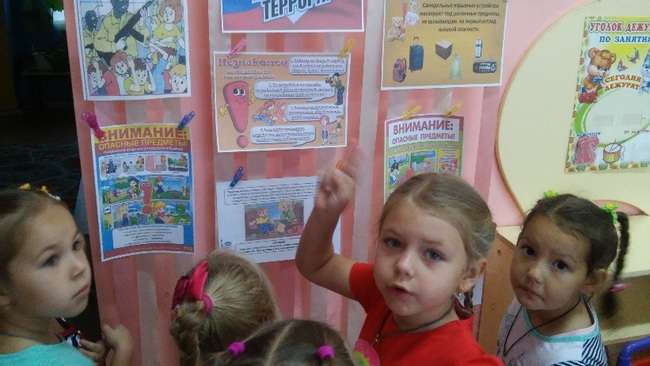 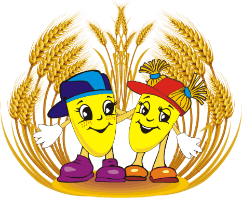 Дополнительное образование в ДОУ представлено через совместную деятельность – «кружки».
«Занимательная сенсорика»

Цель кружковой работы: Развитие умственных способностей у детей среднего дошкольного возраста через сенсорное развитие.
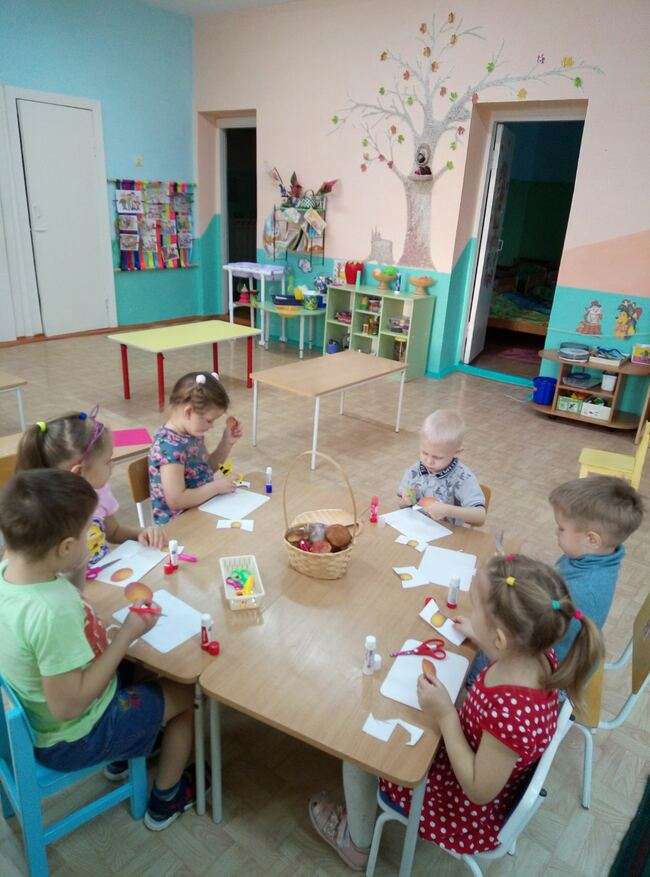 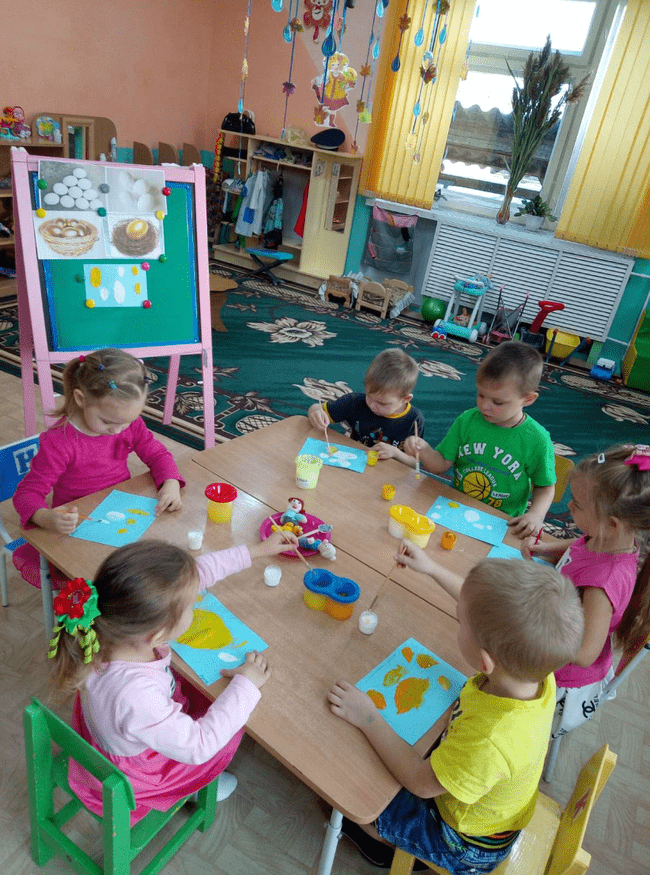 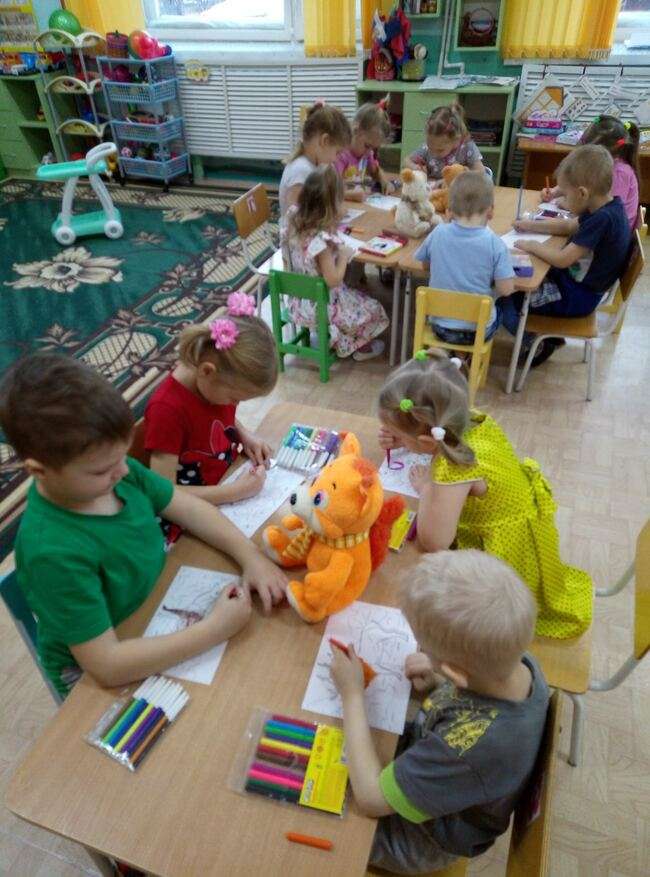 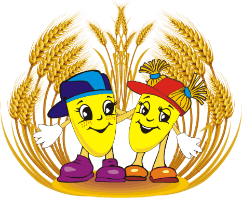 Дополнительное образование в ДОУ представлено через совместную деятельность – «кружки».
«Умелые ручки»
ЦЕЛЬ. Развитие мелкой моторики и координации движений рук у детей дошкольного возраста через различные виды деятельности; совершенствование условий для развития мелкой моторики пальцев рук детей дошкольного возраста.
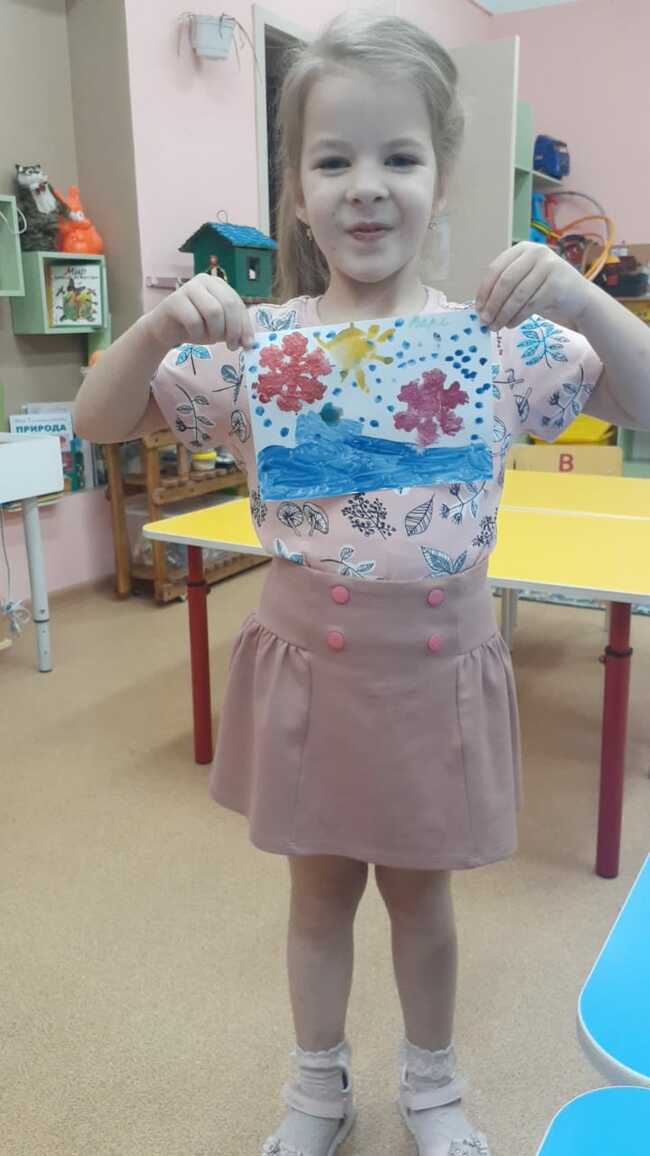 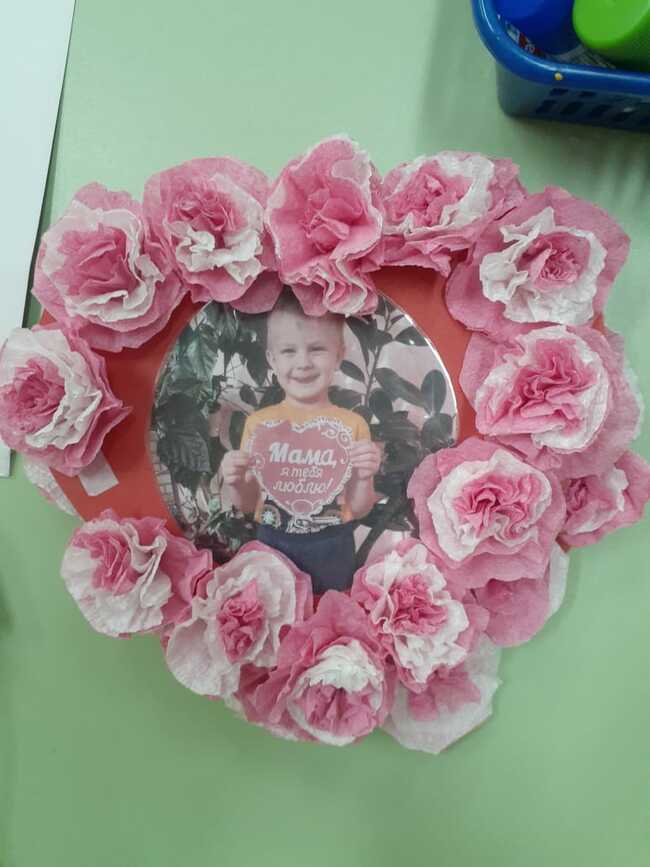 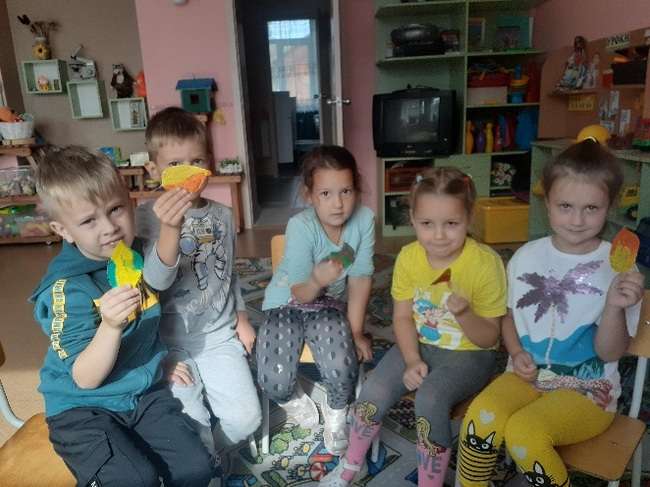 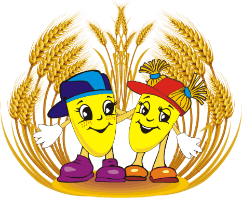 Социальное партнерство учреждения
ДОУ эффективно взаимодействует с социальными партнерами, организациями села и службами города. Педагоги принимают активное участие в выставках и выступают на научно-практических конференциях.
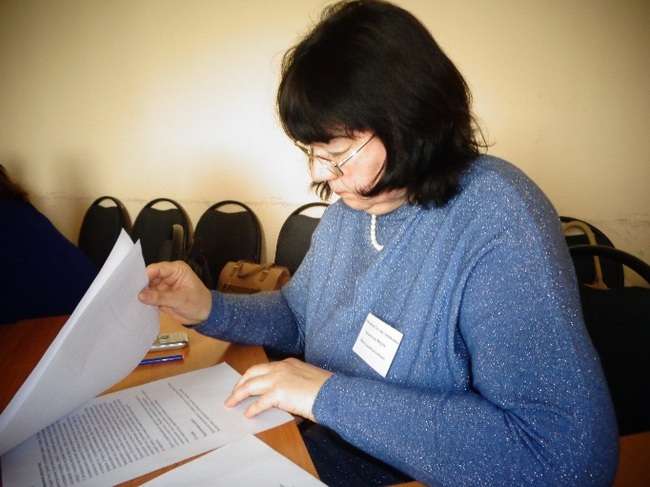 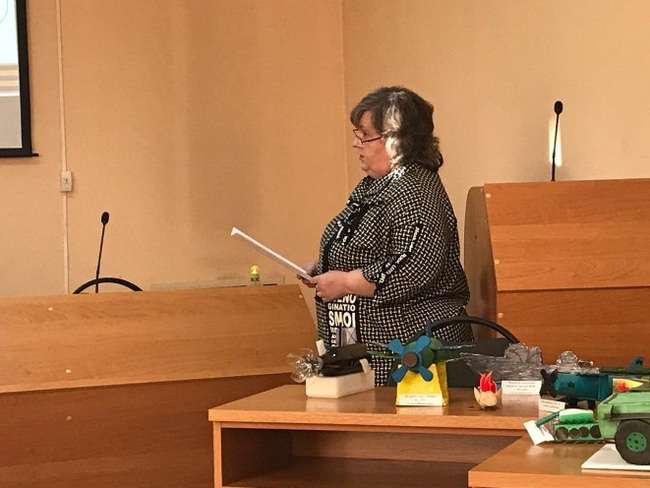 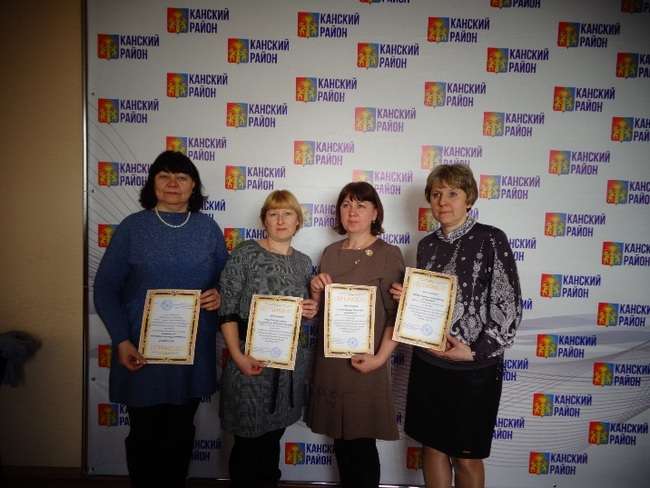 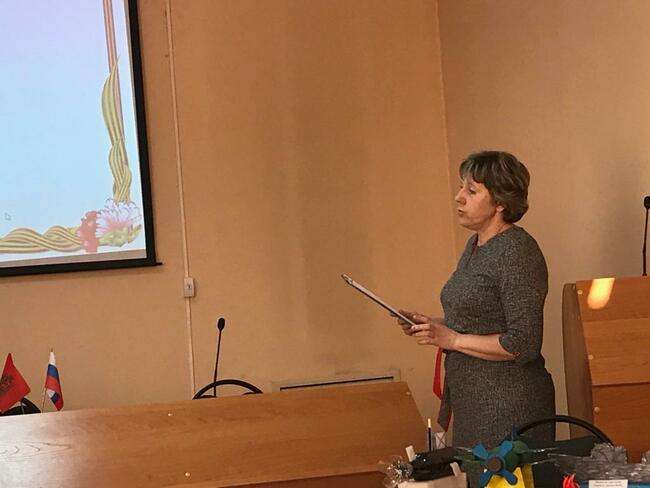 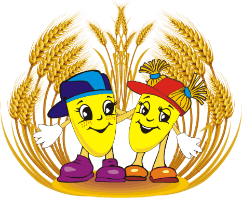 МБДОУ «Чечеульский детский сад» сотрудничает сЧечеульской библиотекой – филиал , через участие детей, педагогов, сотрудников библиотеки в совместных проектах, экскурсиях, викторинах, театральных постановках)
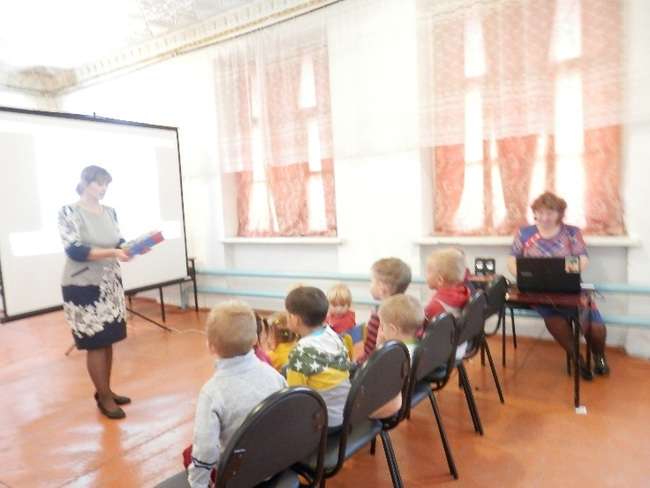 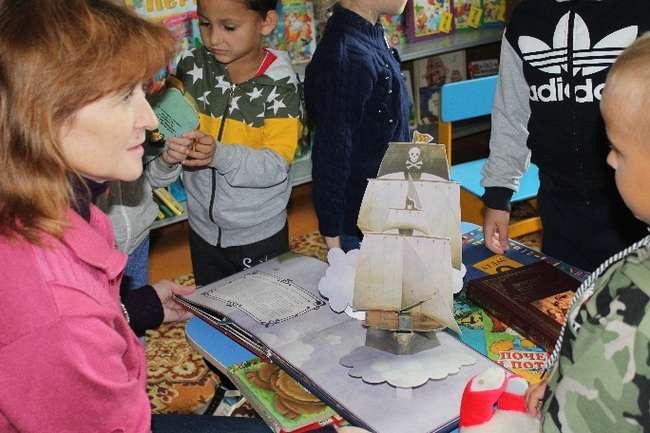 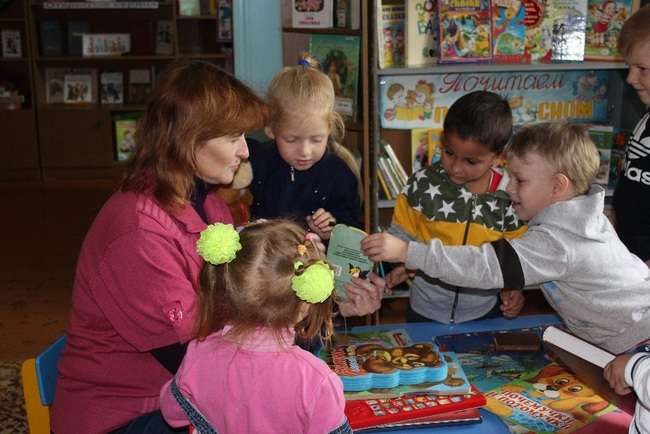 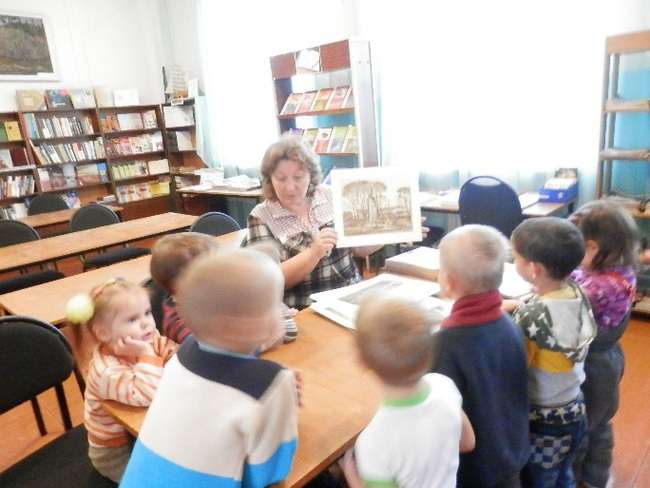 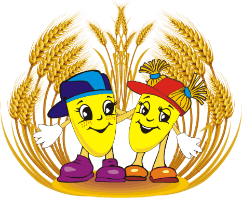 МБДОУ «Чечеульский детский сад» сотрудничает с Чечеульской детской школой искусств. Через занятия воспитанников ДОУ в секциях по хореографии, ИЗО – творчества, организация экскурсий)
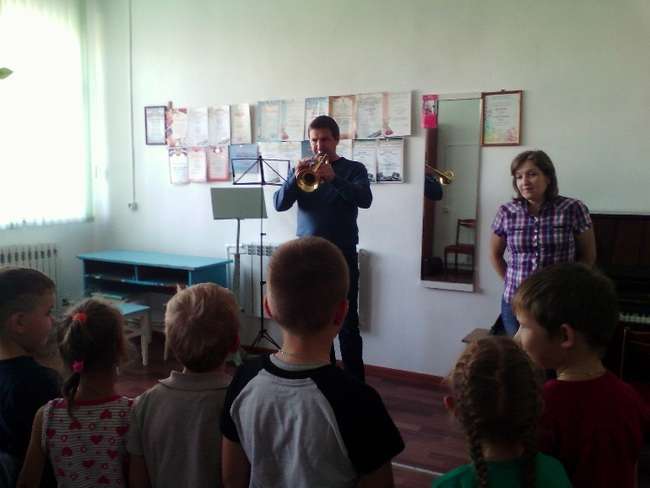 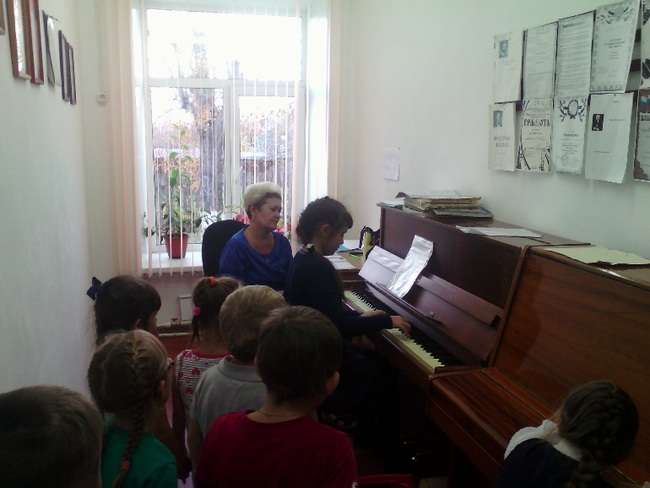 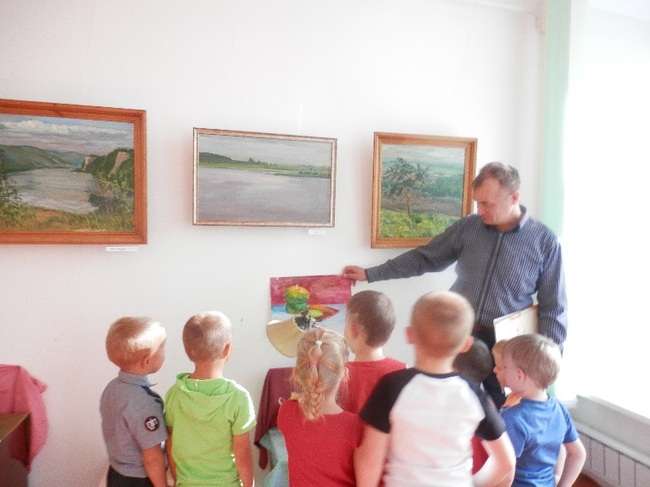 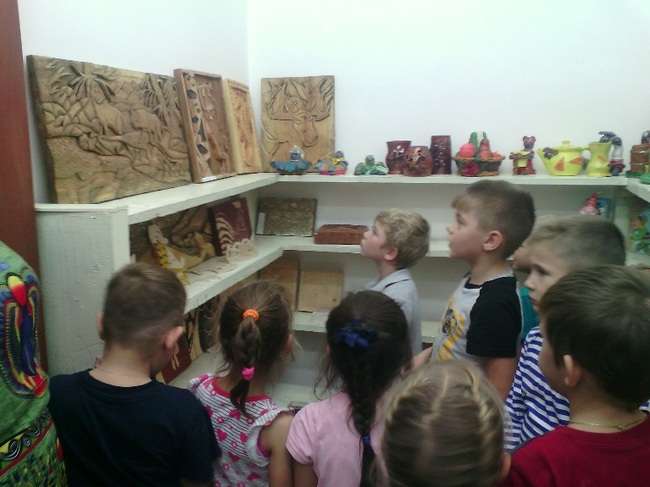 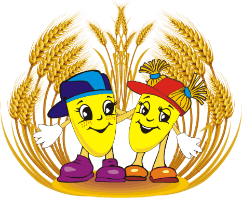 МБДОУ «Чечеульский детский сад» сотрудничает с ДЮСШ «Олимпиец», через проведение спортивных занятий, организация сдачи норм ГТО педагогами и старшими воспитанниками ДОУ
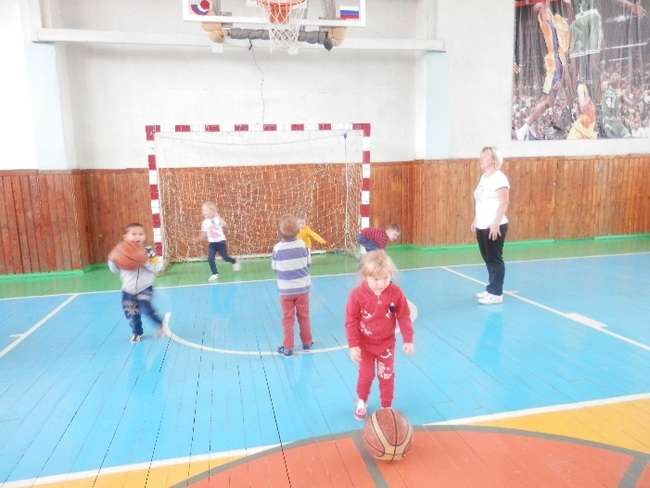 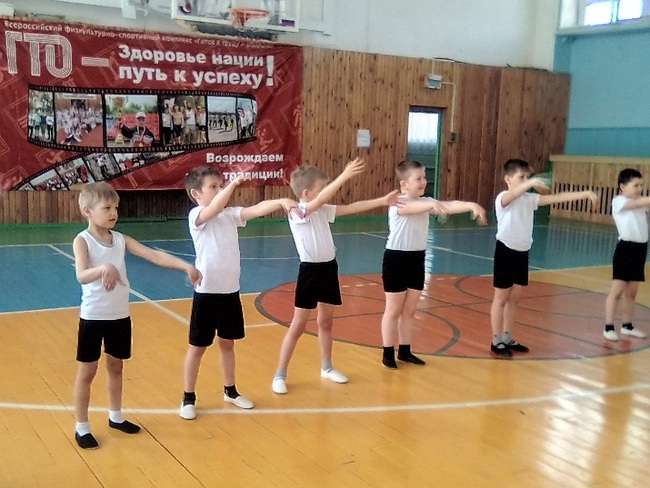 В сдаче норм ГТО принимают участие и педагоги ДОУ
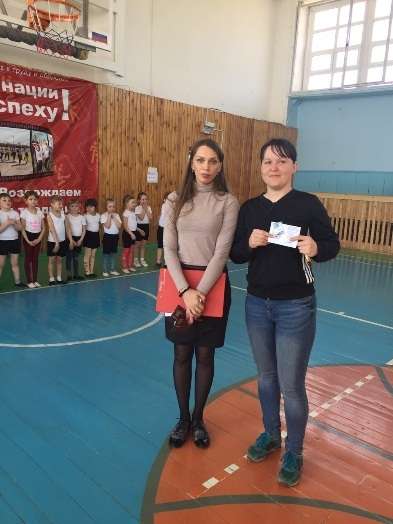 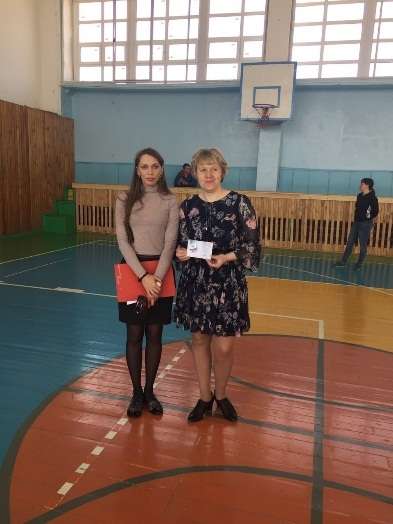 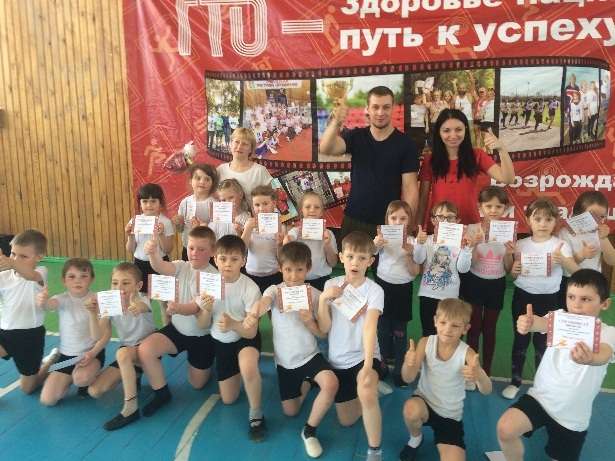 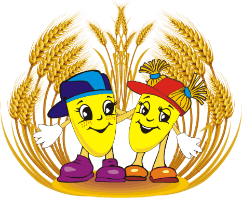 МБДОУ «Чечеульский детский сад» сотрудничает с Чечеульским домом культуры – организация совместных мероприятий и отчетных концертов ДОУ
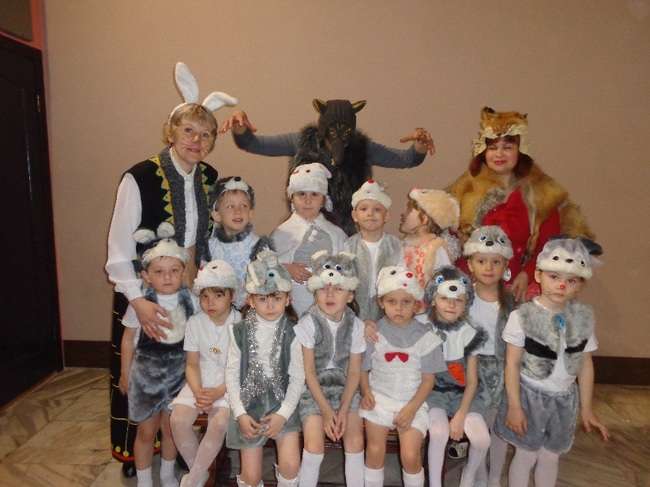 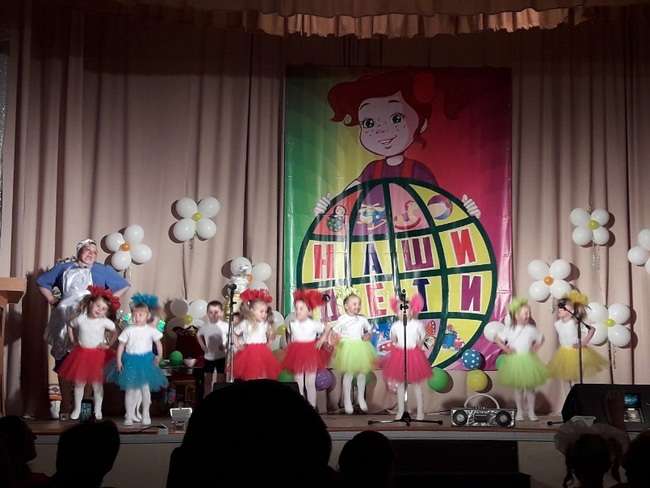 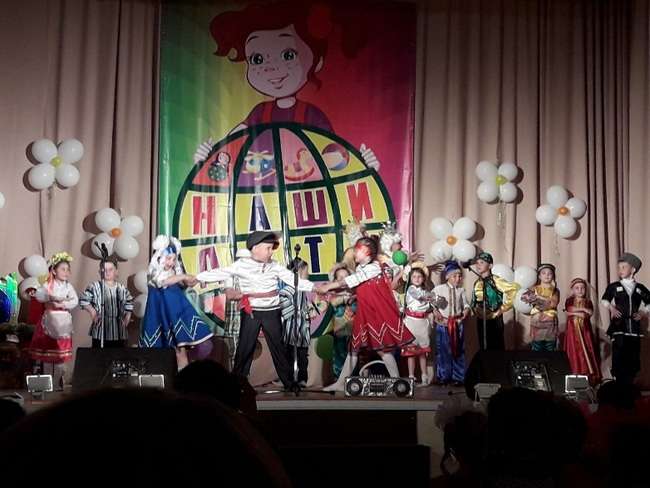 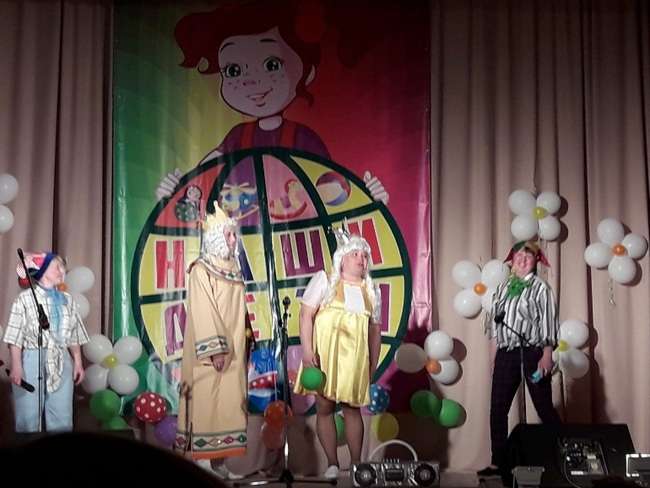 МБДОУ «Чечеульский детский сад» сотрудничает с Чечеульской СОШ, через проведение совместных с учителями родительских собраний; участие в педагогических советах в детском саду и в школе; экскурсии в школу детей подготовительных групп; сотрудничество с Краеведческим музеем «Наследие» проведение совместных акций
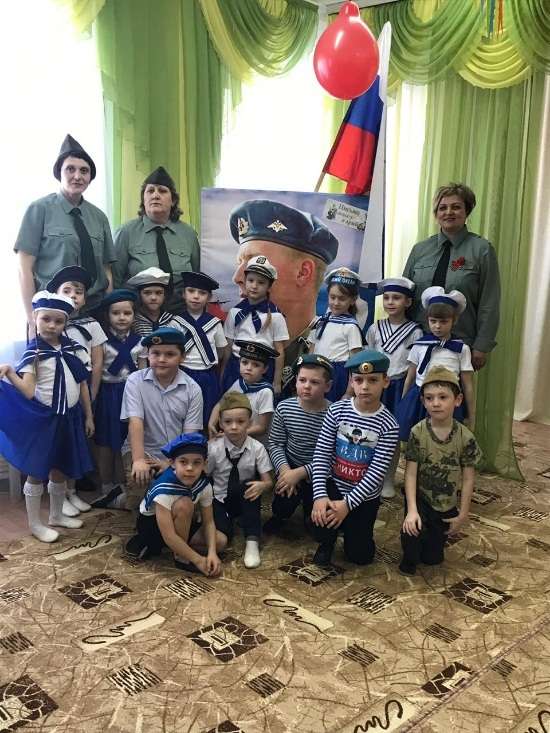 http://чечеульский-дс.рф/2020/03/03/kraevaya-aktsiya-pismo-soldatu/  

Краевая акция «Письмо солдату»
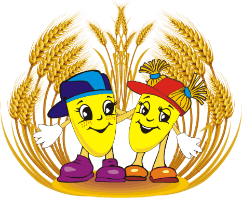 Акция «Окна Победы»
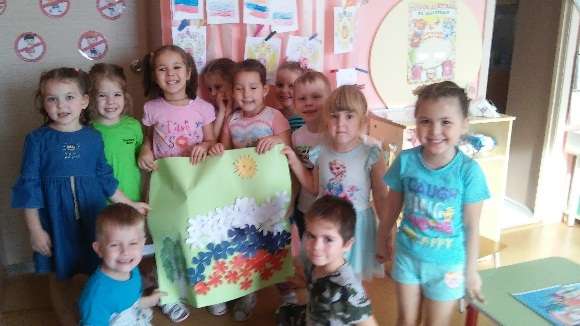 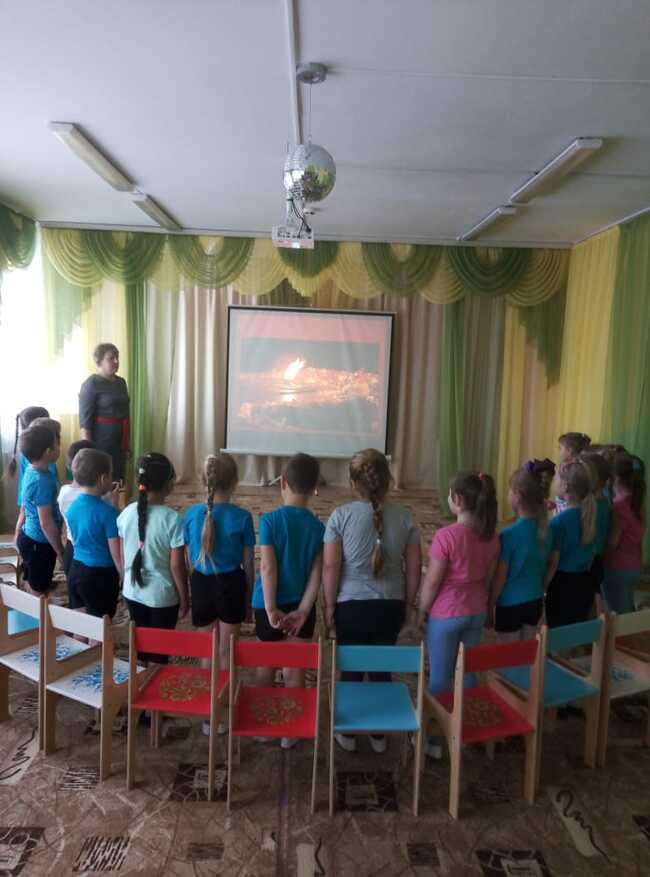 Акция «Бессмертный полк»
Акция «Наследники Победы»
Акция «Георгиевская лента»
Информацию об участии в данных акциях
 можно найти на сайте Краеведческого музея 
«Наследие» Чечеульской СОШ
МБДОУ «Чечеульский детский сад» сотрудничает с ресурсно – методическим центром «Дом офицеров», с группой в ВКонтакте «Раннее патриотическое воспитание»
На соц страницах данных сообществ можно узнать об участии наших воспитанников, педагогов и родителей в акциях:

«Письмо солдату»

«Окна России»

Фото – акция «Связь времени Сохрани 
образ живущих
 героев»

«Наш флаг»

Тематическая неделька 
«Россия»

«День неизвестного героя»
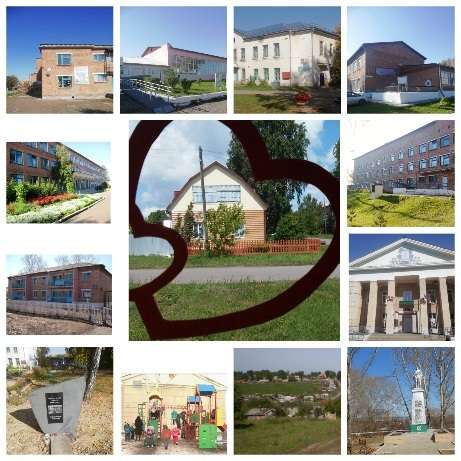 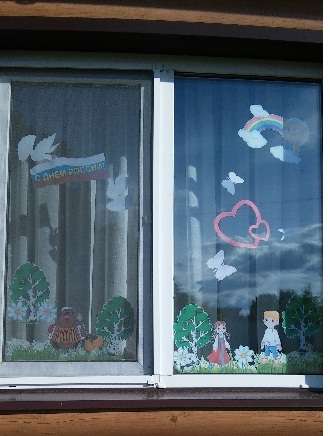 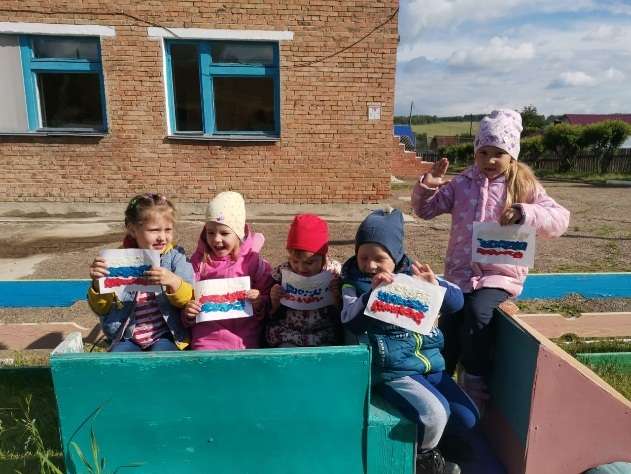 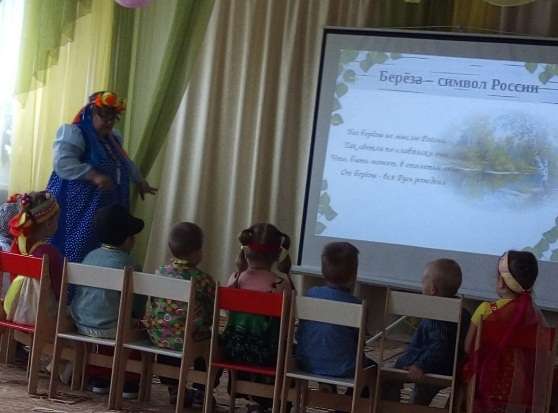 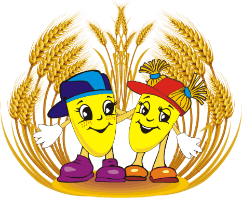 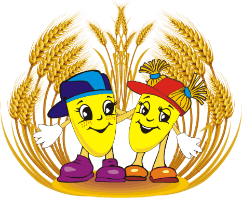 МБДОУ «Чечеульский детский сад» сотрудничает с , закрепленными за нашим детским садом Отделом по связям с общественностью МО МВД ОГИБДД России «Канский», через встречи с инспекторами ГИБДД и организацию бесед, утренников, участие в акциях «Декада дорожной безопасности»
http://чечеульский-дс.рф/2019/02/25/dorozhnaya-bezopasnost/
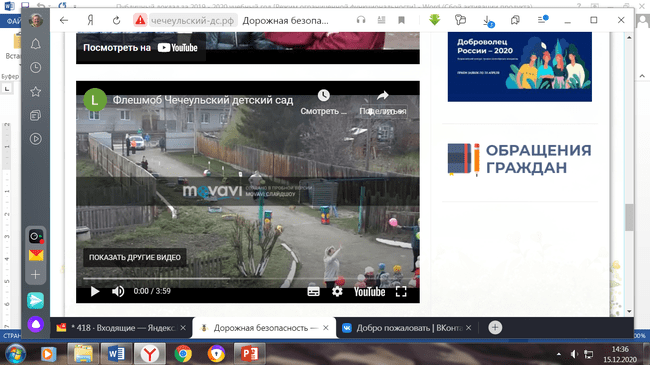 Участие сотрудников МО МВД ОГИБДД России «Канский» 
в флешмобе 
http://чечеульский-дс.рф/2019/02/25/dorozhnaya-bezopasnost/
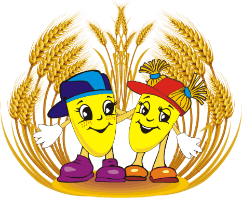 Основные формы работы с родителями (законными представителями).
Взаимодействие дошкольного образовательного учреждения  и родителей детей, посещающих ОУ, направлено на  организацию единого пространства развития ребенка и  основывается на вовлечение семей в образовательный 
процесс ДОУ.
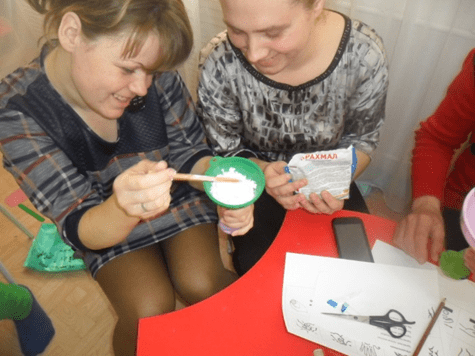 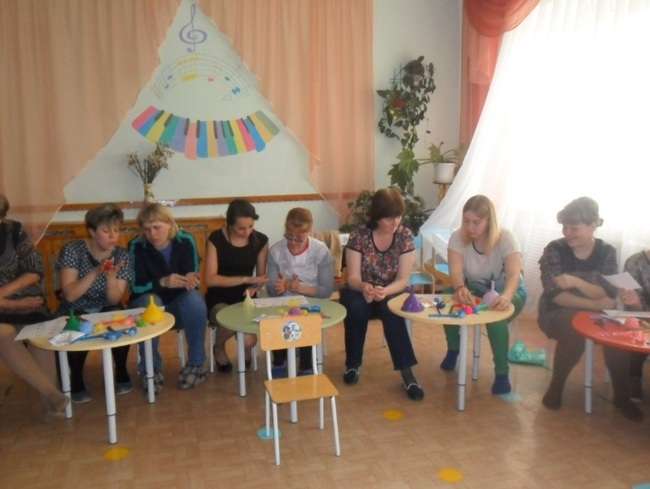 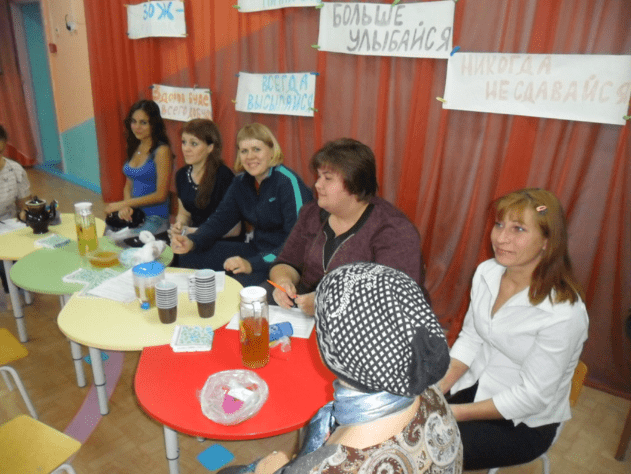 Творческие 
мастерские
Семинары
Практический семинар
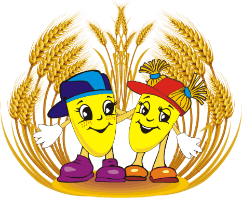 Наиболее эффективными формами работы с родителями стали:
- родительские собрания, которые проходят в нетрадиционной форме (круглый стол, викторина, дискуссии, мастер – классы, чаепития и м.д.);
- мастер- классы;
- индивидуальные консультации заведующего, специалистов, воспитателей детского сада;
- анкетирование;
- организация и проведение праздников, театральных постановок с участием родителей;
конкурсы;
соревнования, олимпиады;
- выставки детско - родительских работ;
- стендовая информация;
- взаимодействие через мобильные мессенджеры.
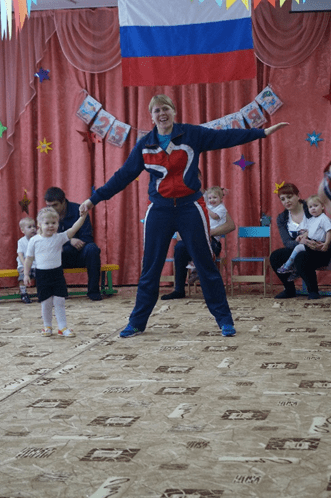 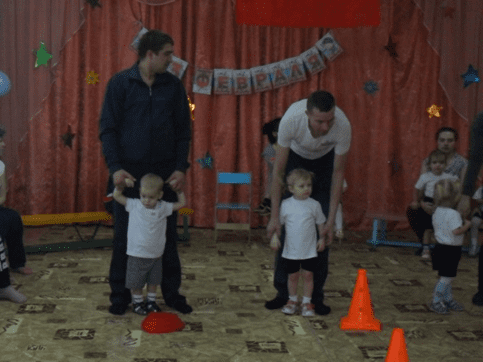 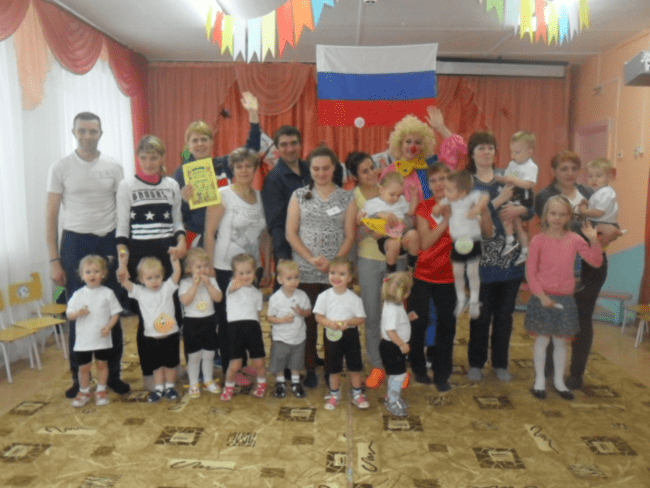 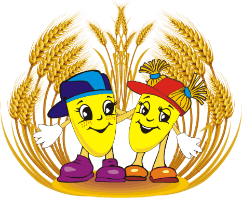 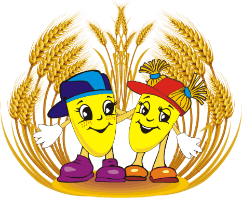 Семьи воспитанников ДОУ ежегодно принимают в них участие в мероприятиях различных уровней.
Особенности контингента детей, воспитывающихся в МБДОУ «Чечеульский детский сад»
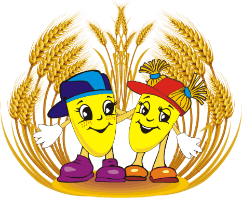 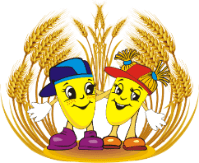 Участие воспитанников ДОУ в конкурсах и мероприятиях.
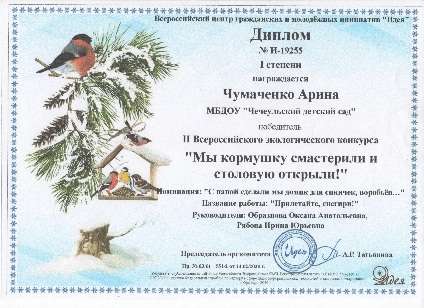 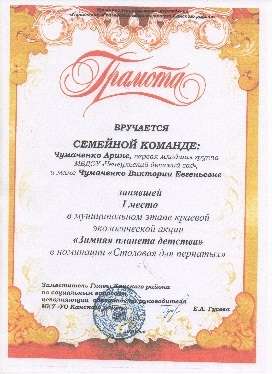 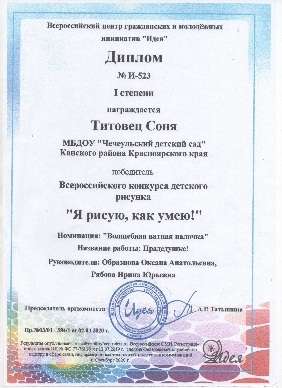 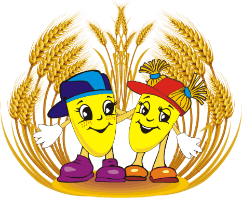 Участие воспитанников ДОУ в конкурсах и мероприятиях.
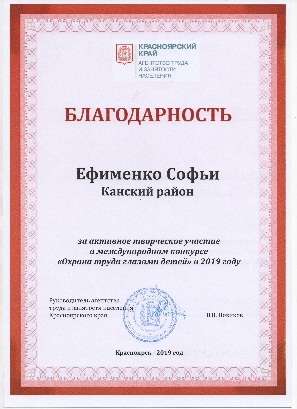 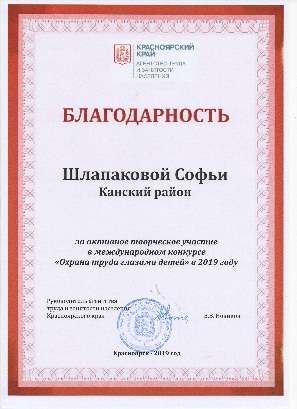 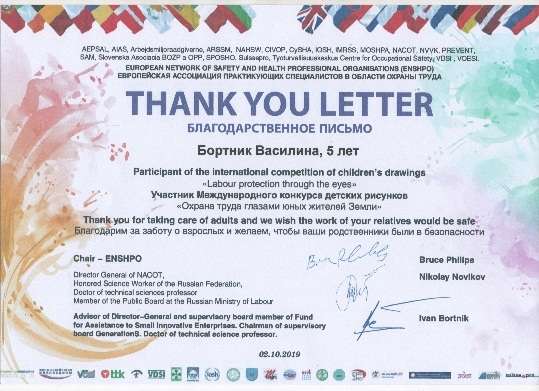 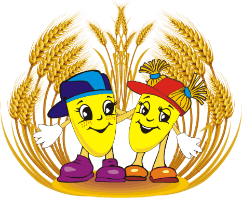 Участие воспитанников ДОУ в конкурсах и мероприятиях.
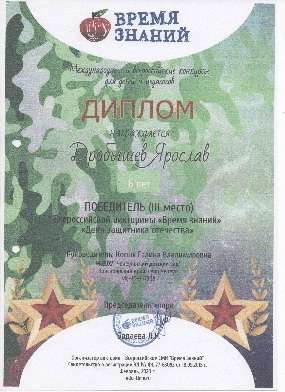 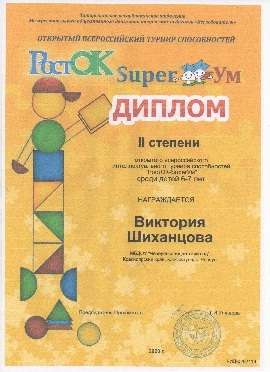 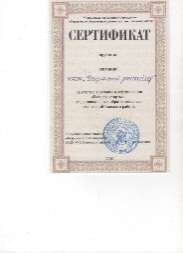 Воспитанники МБДОУ «Чечеульский детский сад» являются ежегодными участниками  и победителями районного музыкального конкурса «Шкатулка»
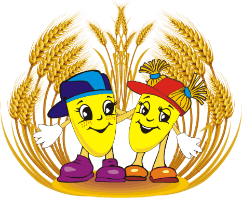 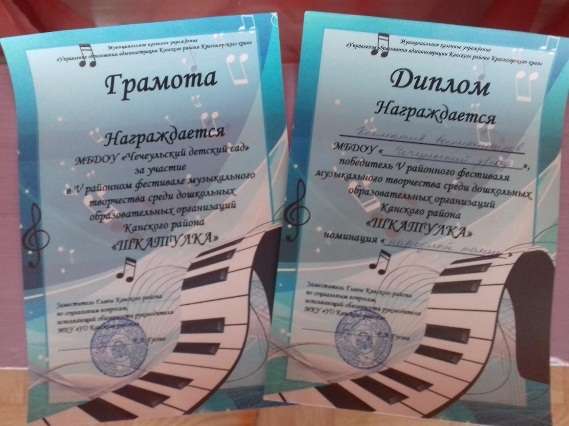 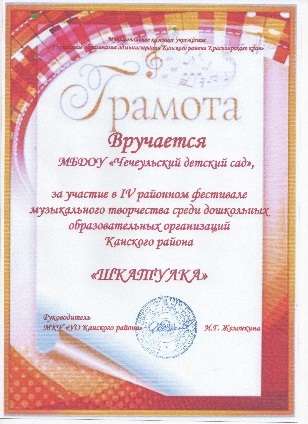 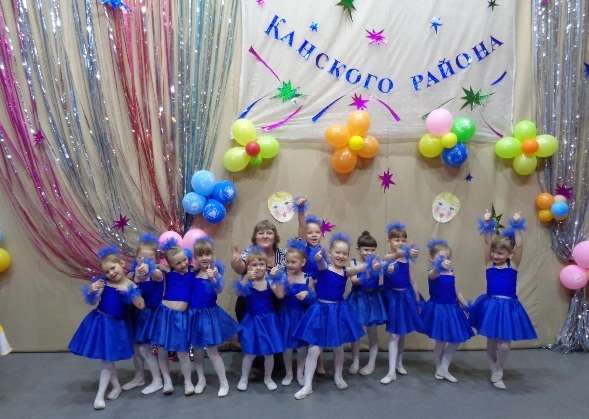 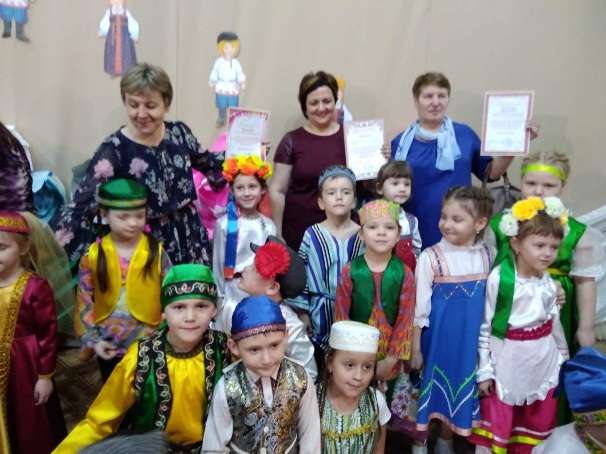 Воспитанники МБДОУ «Чечеульский детский сад» 
стали участниками первыч районных соревнований 
«Веселые старты»
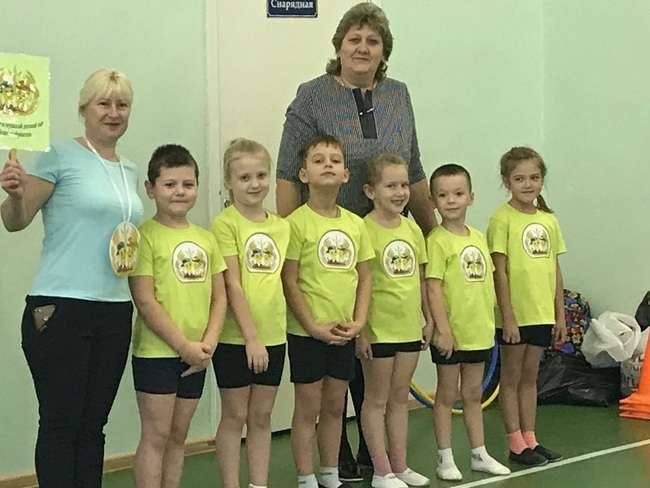 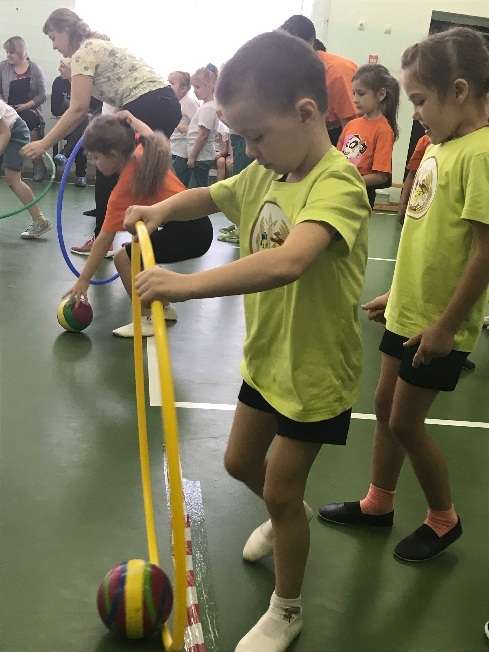 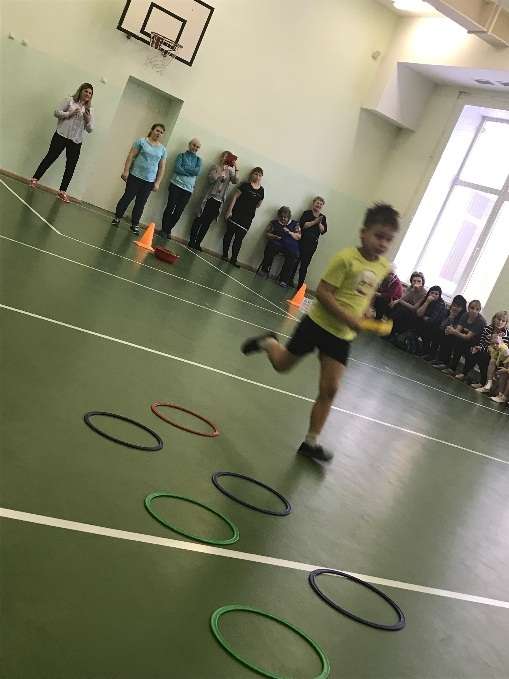 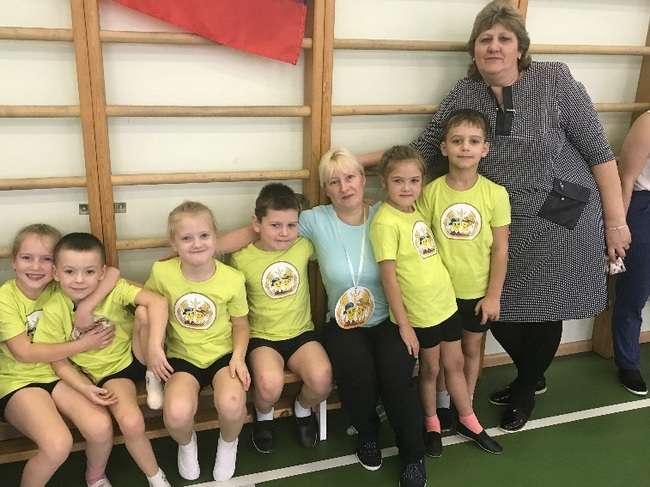 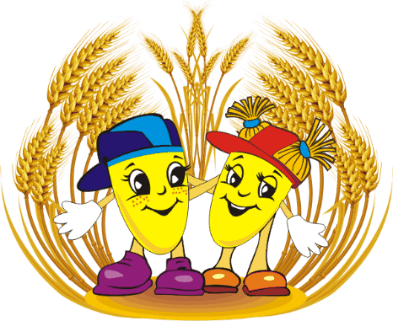 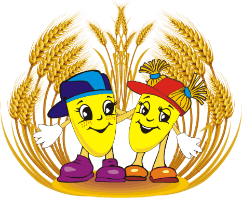 Педагоги детского сада не отстают от своих воспитанников 
и принимают  активное участие в ежегодной спартакиаде
«Чечеул спортивный» на приз Главы Чечеульского сельсовета
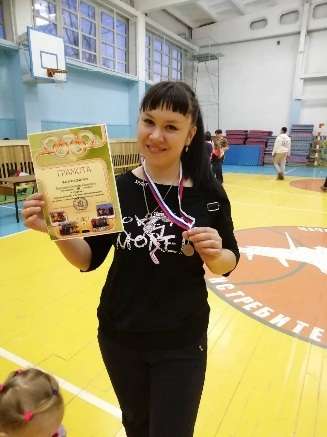 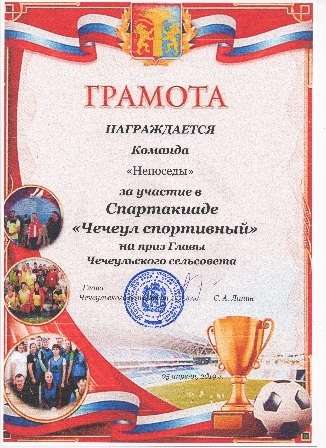 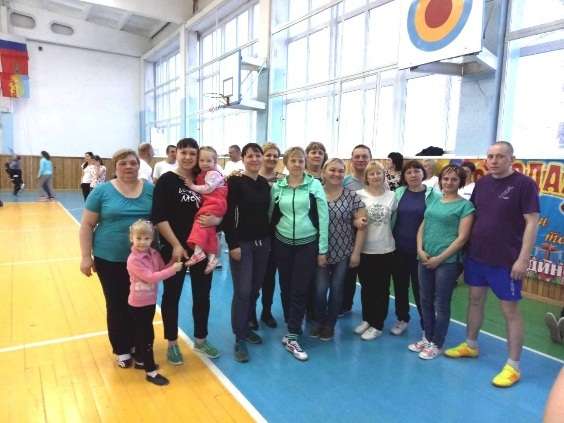 Принимают активное участие в учебно – тренировочном семинаре  в рамках фестиваля «»Фитнес-марафон» команд работников  образования Красноярского края «Мы здоровы! Нам здорово!»
http://чечеульский-дс.рф/2018/10/23/20-oktyabrya-2018-g-v-mbou-sosh-11-goroda-kanska-sostoyalsya-uchebno-trenirovochnyj-seminar-v-ramkah-festivalya-fitnes-marafon-komand-rabotnikov-
obrazovaniya-krasnoyarskogo-kraya-my-zdorovy-
nam-zdoro/
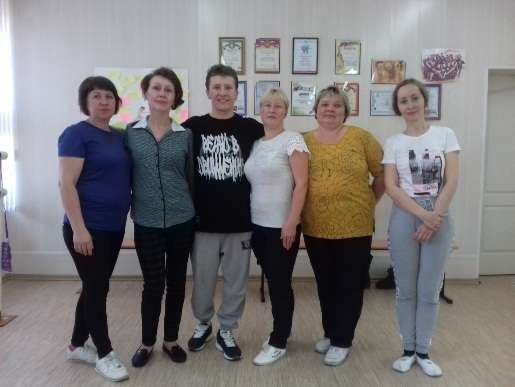 http://чечеульский-дс.рф/2019/10/21
/uchebno-trenirovochnyj-seminar-po-sovremennym-
napravleniyam-fitnesa/
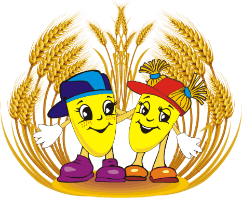 Организация предметно образовательной среды
Основой реализации ООП является развивающая предметно- пространственная среда (далее РППС), необходимая для развития всех специфических детских видов деятельности. В детском саду она построена так, чтобы обеспечить полноценное физическое, художественно-эстетическое, познавательное, речевое и социально- коммуникативное развитие ребенка. Сюда относятся природная среда и объекты, физкультурно- игровые и спортивные сооружения в помещении и на участке, предметно- игровая среда, РППС.
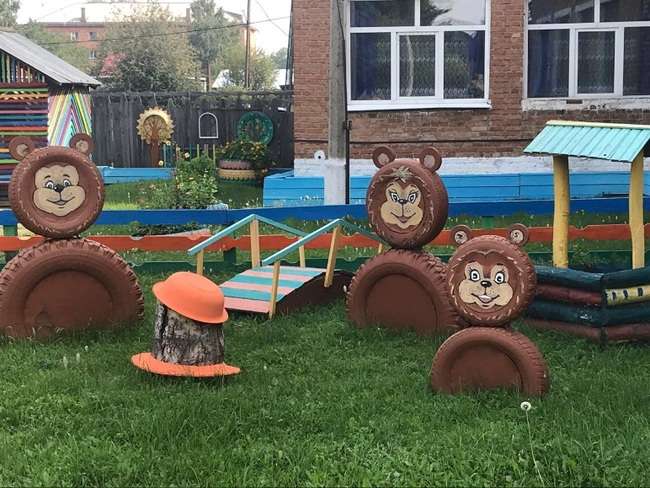 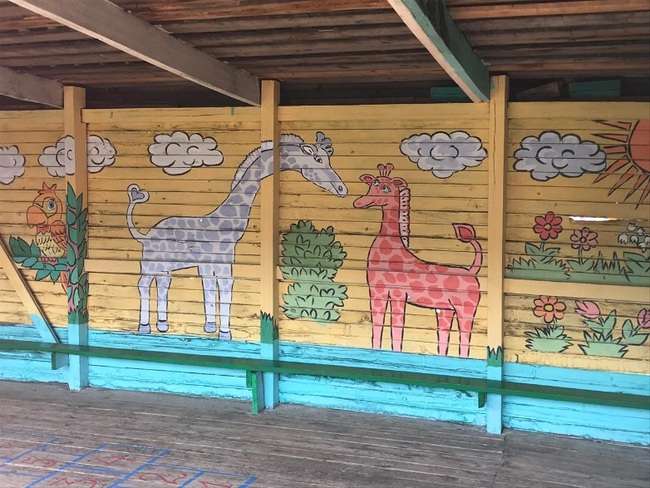 Работа всего персонала направлена на создание комфорта, уюта, положительного эмоционального климата воспитанников.
В ДОУ оборудованы помещения:
− групповые помещения – 7;
− кабинет заведующего – 1;
− методический кабинет – 1;
− музыкально - физкультурный зал – 1;
− пищеблок – 1;
− прачечная – 1;
− медицинский кабинет – 1;
- кабинет заместителя по АХЧ - 1;
- кабинет учителя – логопеда - 1;
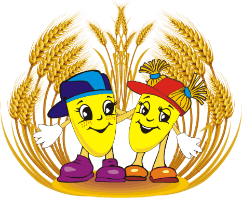 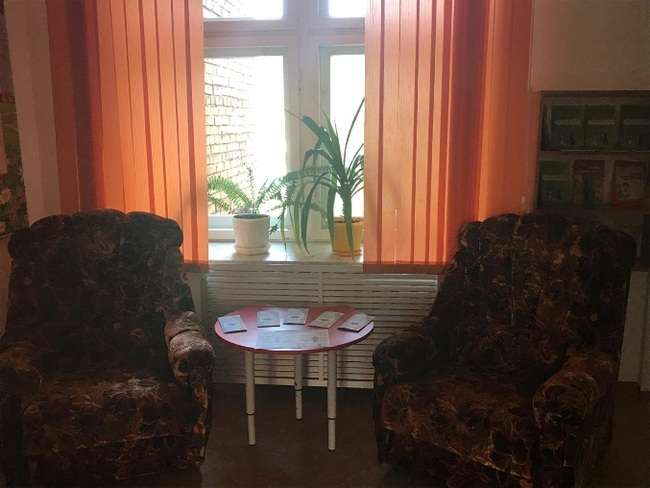 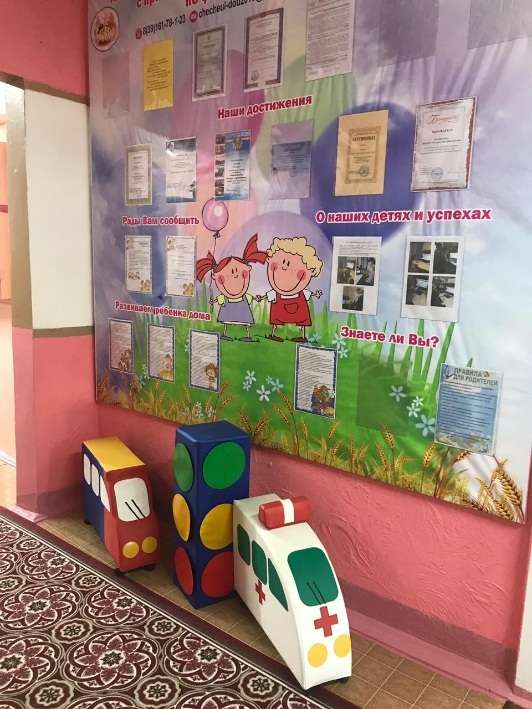 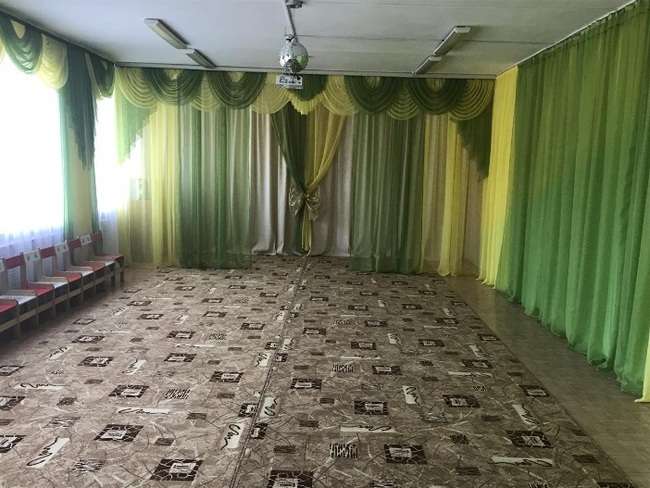 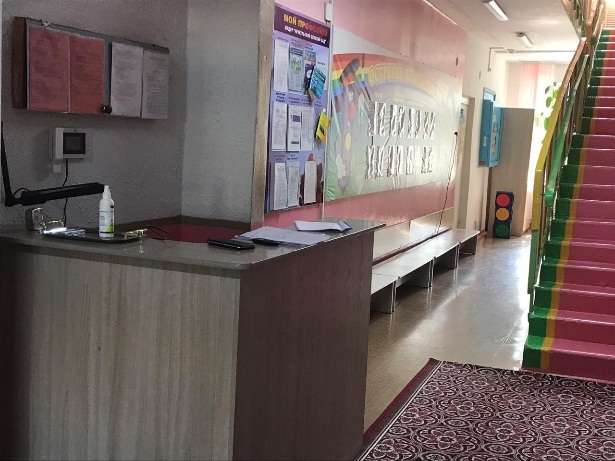 В соответствии с ФГОС дошкольного образования воспитатели создают развивающую предметно – пространственную среду, которая обеспечивает реализацию образовательного потенциала пространства группы; наличие материалов, оборудования и инвентаря для развития детских видов деятельности; охрану и укрепление здоровья детей и взрослых; двигательную активность, а также возможность уединения.
Главное, среда работает на развитие самостоятельности ребенка. Она имеет характер открытой, незамкнутой системы, способной к корректировке и развитию.
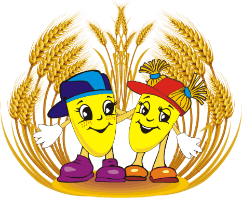 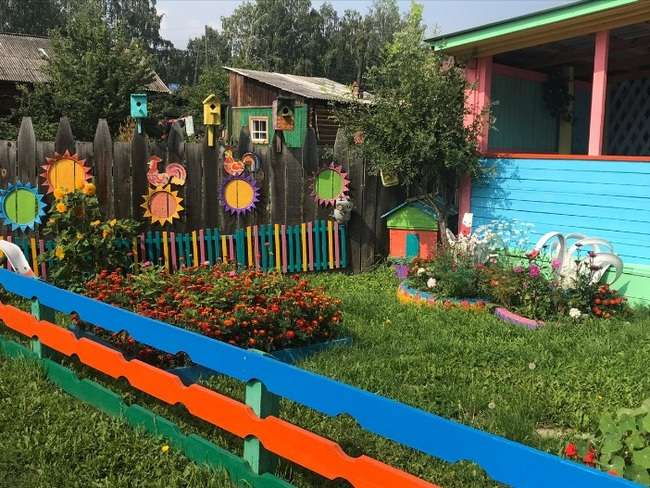 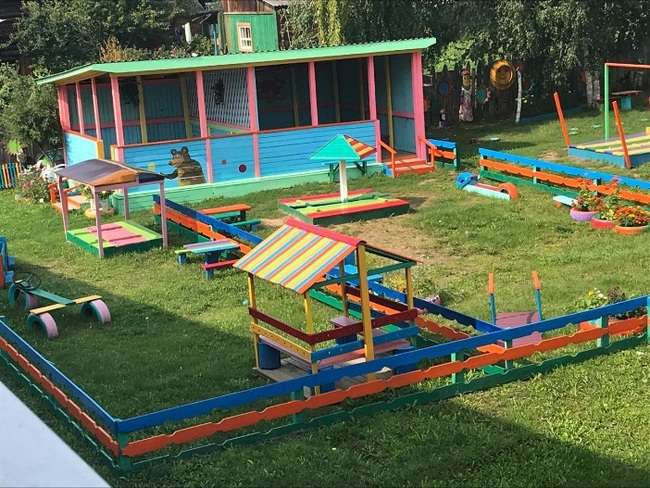 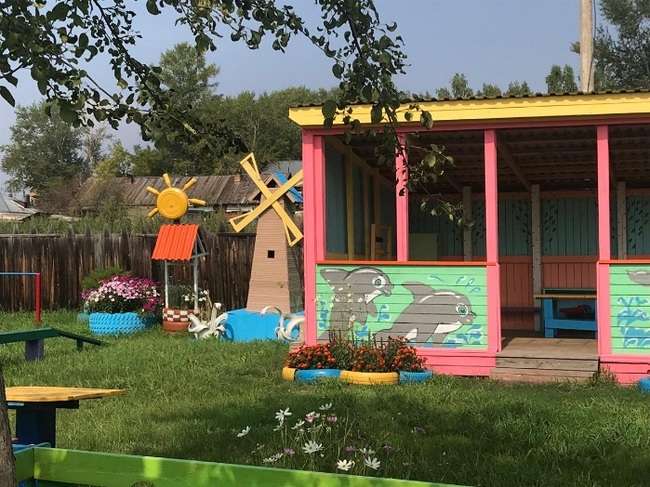 При создании предметно-развивающей среды воспитатели учитывают возрастные, индивидуальные особенности детей своей группы. Оборудованы групповые комнаты, включающие игровую, познавательную, обеденную зоны. Группы по возможности пополняются современным игровым оборудованием, современными информационными стендами. Предметная среда всех помещений оптимально насыщенна.
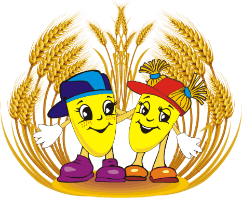 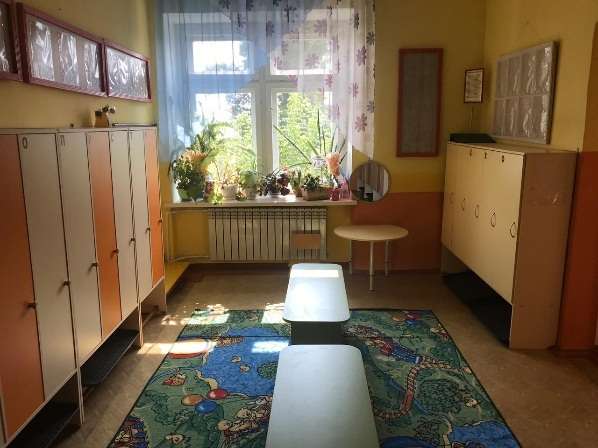 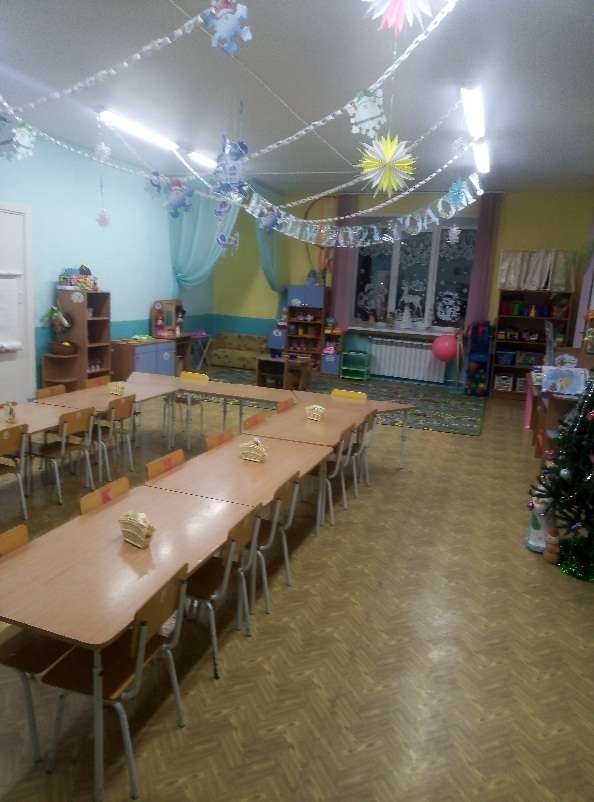 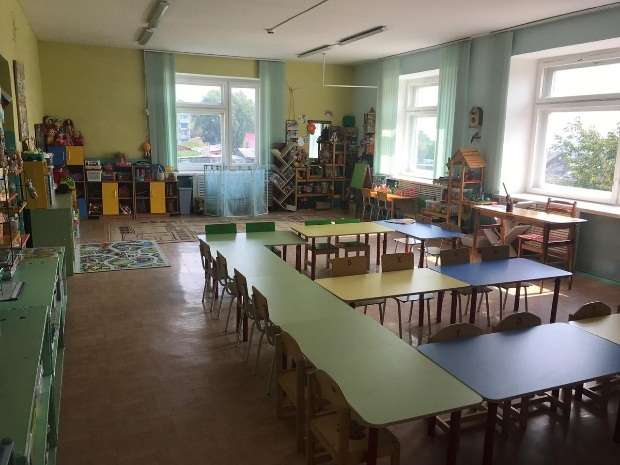 Педагогический коллектив успешно решает эту проблему пополнения предметно – пространственной развивающей среды: во всех группах организованы центры развития детей по пяти направлениям: познавательной деятельности, речевой активности, физического развития, художественно – эстетического развития, социально – коммуникативного развития.
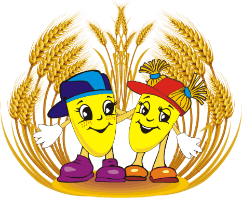 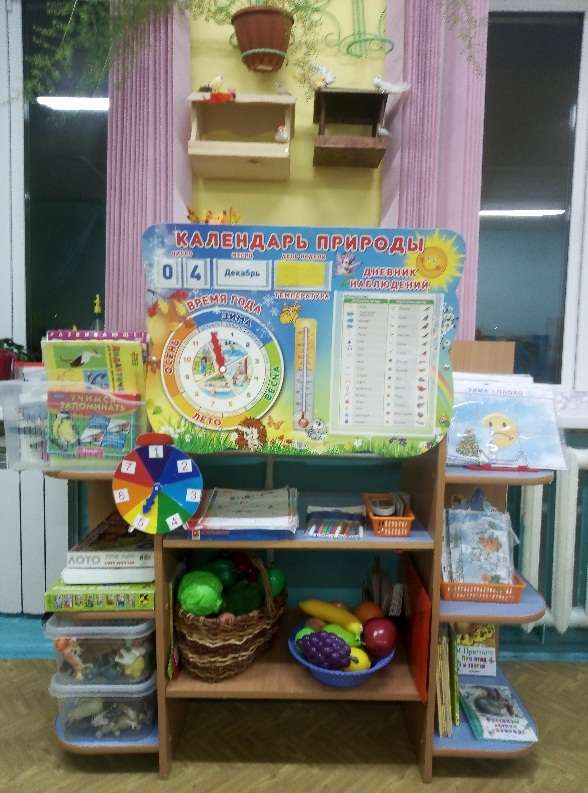 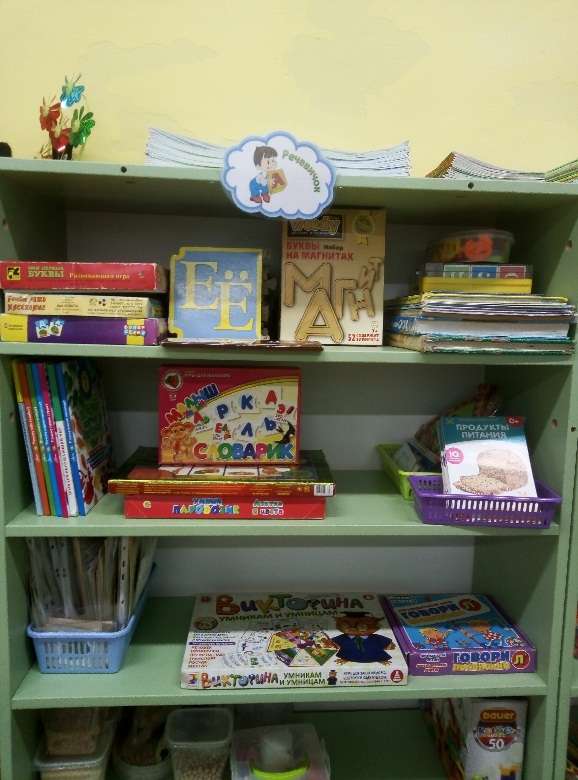 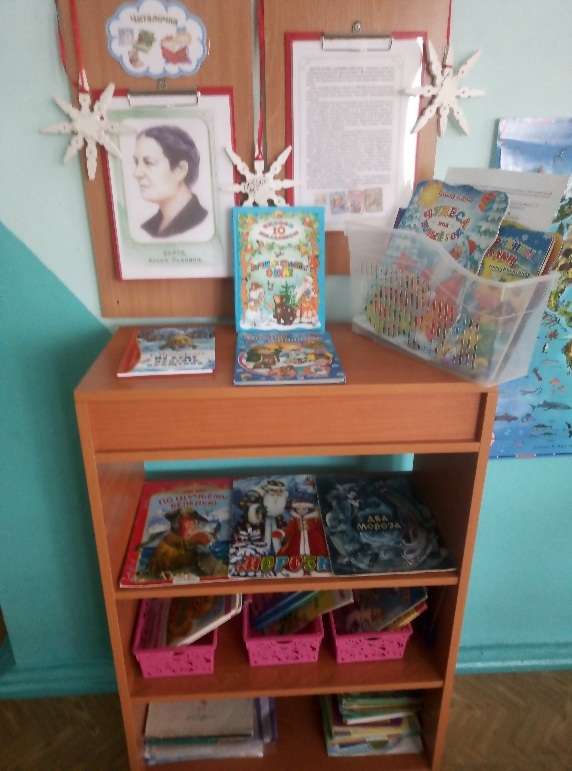 Развивающая предметно – пространственная среда систематически пополняется и обновляется воспитателями с привлечением родителей (законных представителей) наших воспитанников.
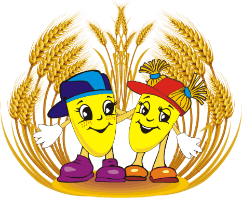 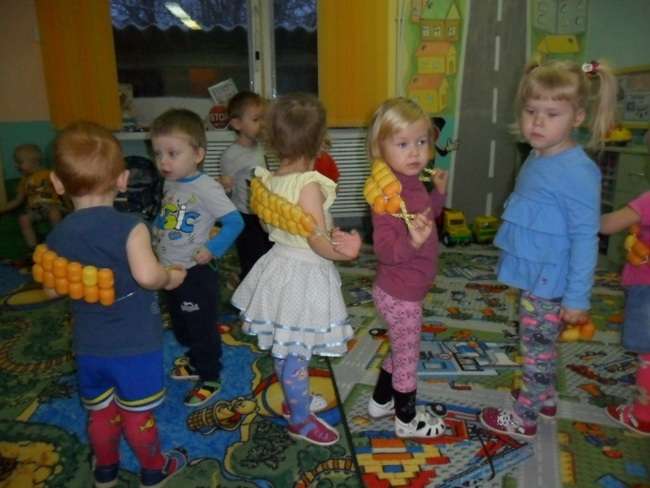 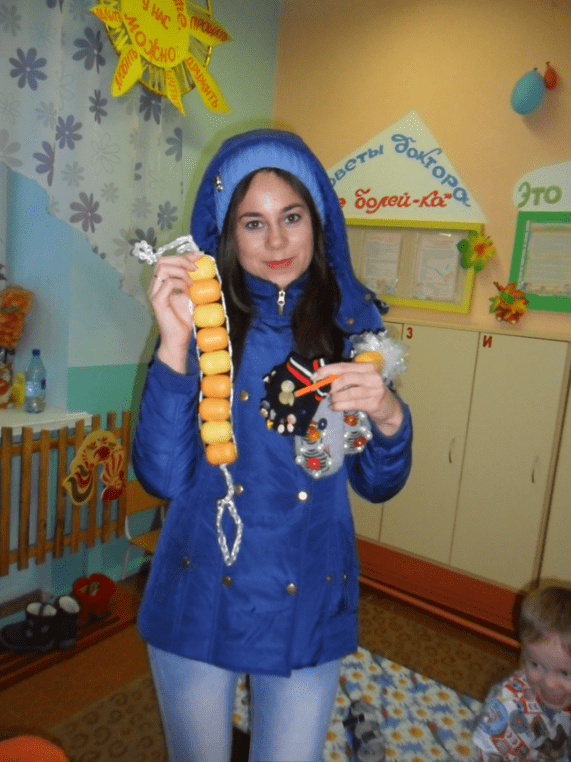 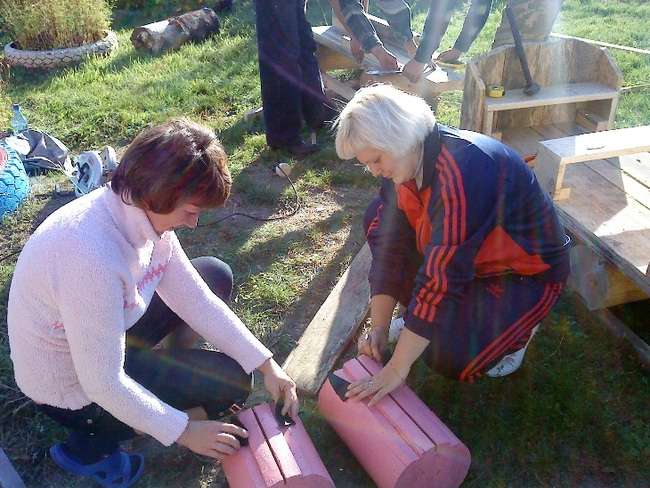 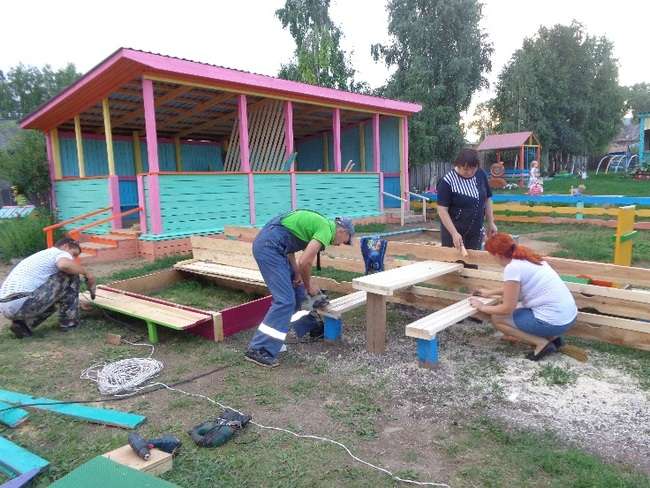 Расположение предметов и организация РППС в возрастных группах имеют отличительные признаки. В группах младшего возраста выделено большое открытое пространство, где детям предоставлена возможность играть с крупными игрушками, каталками.
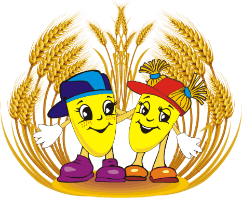 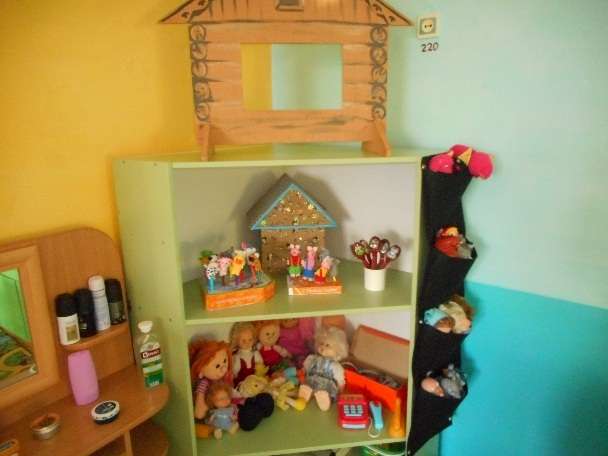 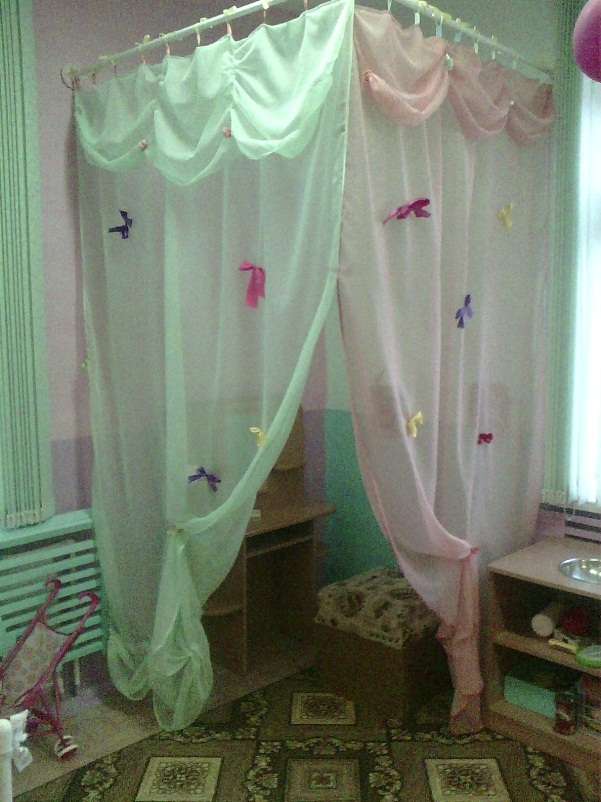 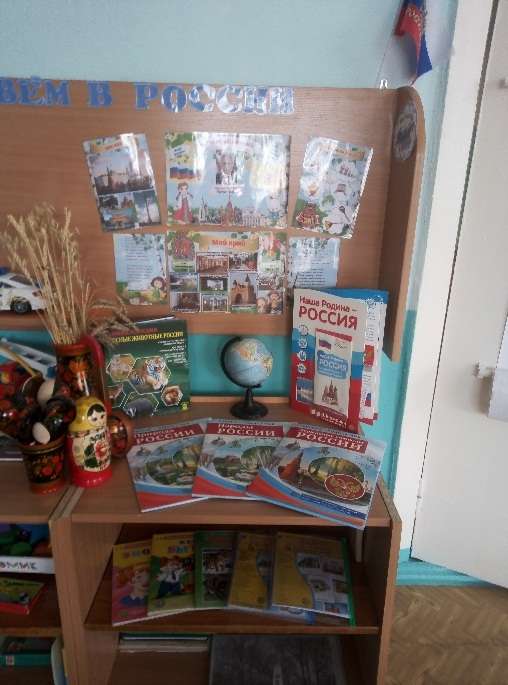 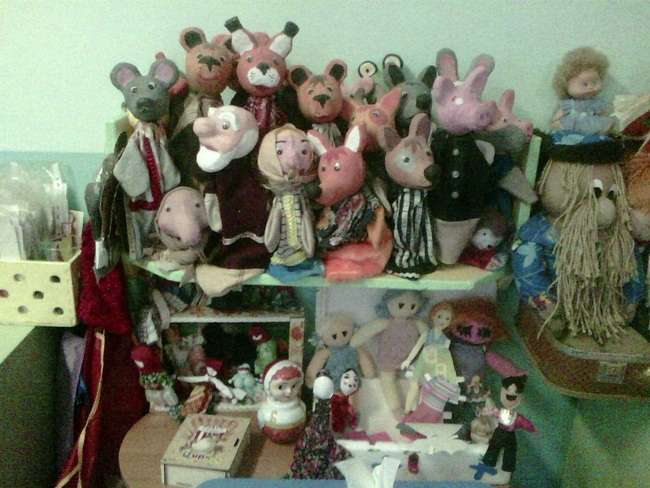 В средней, старшей, подготовительной группах:
- развернуты центры сюжетно - ролевых игр;
- созданы «уголки уединения»;
- имеется учебная зона, которая содержит дидактически игры, пособия, методическую литературу, детскую художественную литературу;
- оборудованы центры экспериментирования;
- атрибуты, необходимые для различных видов деятельности детей.
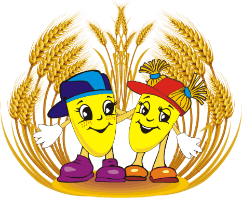 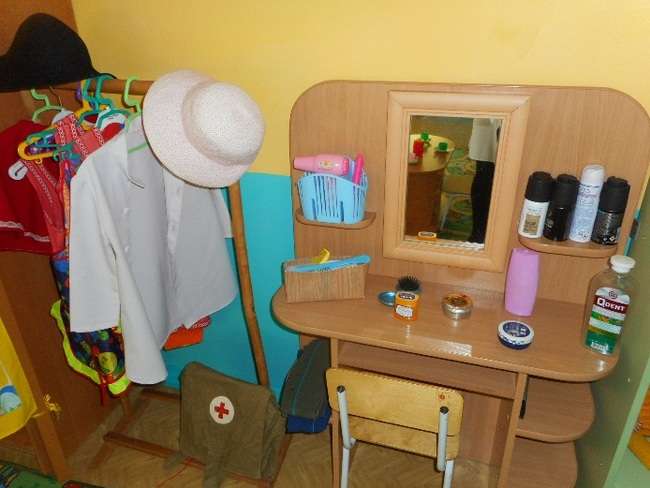 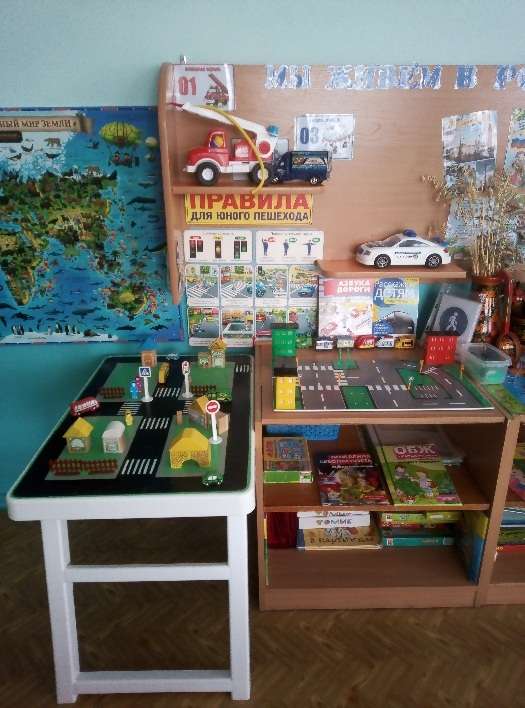 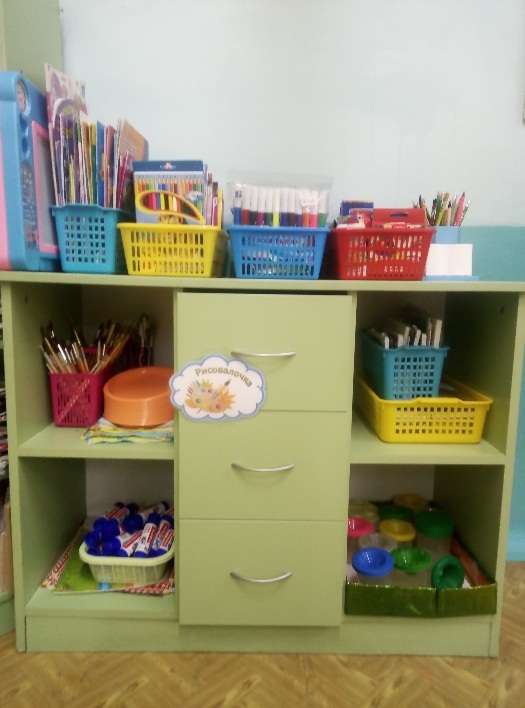 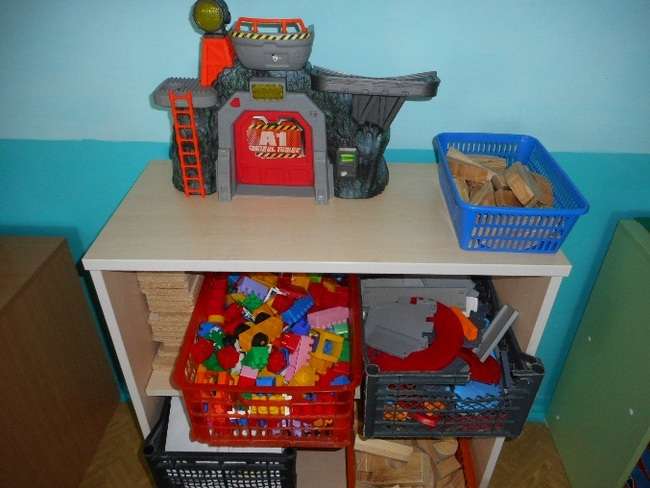 Мнение представителей органов общественного управления о деятельности педагогов, функционировании ДОУ и качестве предоставляемых им услугах.

МБДОУ «Чечеульский детский сад» включен в Федеральный Реестр «Всероссийская Книга Почета» 2019 года. Данный факт означает признание на уровне органов исполнительной власти ее значимости для развития своего региона, подтверждает деловую и общественную репутацию и подчеркивает статус учреждения.

Коллектив детского сада отмечен сертификатом участника пилотной площадки по внедрению ФГОС ДО.
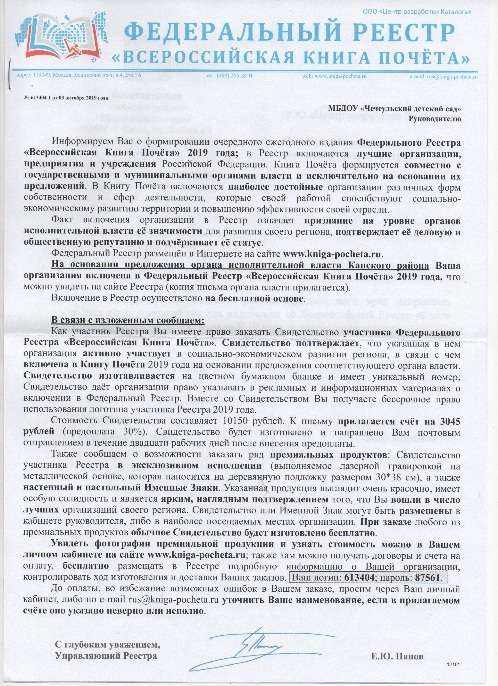 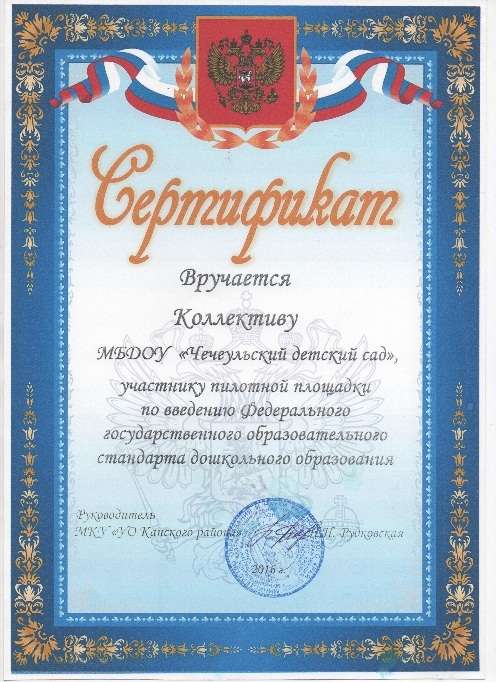 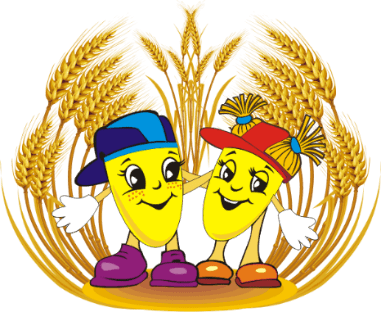 МБДОУ «Чечеульский детский сад» награжден дипломов за победу во Всероссийском открытом конкурсе – практикуме с международным участием «Лучший сайт образовательной организации – 2020»

Коллективу нашего детского сада была вручена благодарность за подготовку образовательной организации к новому 2019 – 2020 учебному году, за профессионализм и активную жизненную позицию.

Информацию о деятельности МБДОУ «Чечеульский детский сад» можно получить на сайте детского сада: http://чечеульский-дс.рф
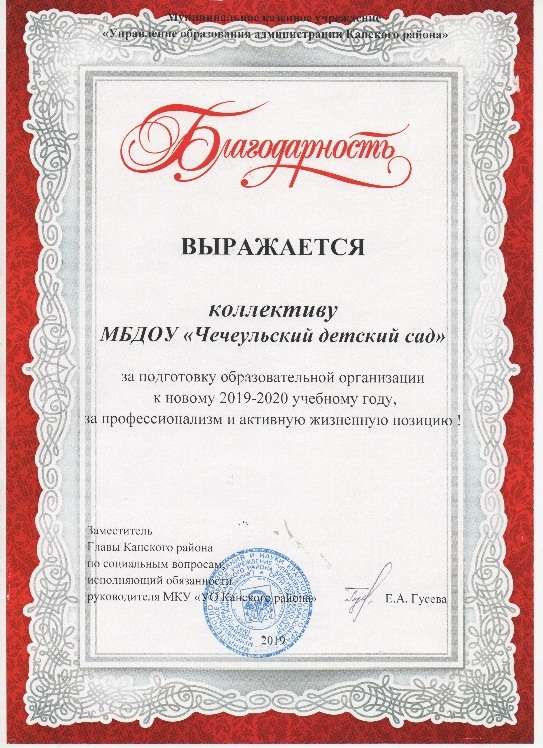 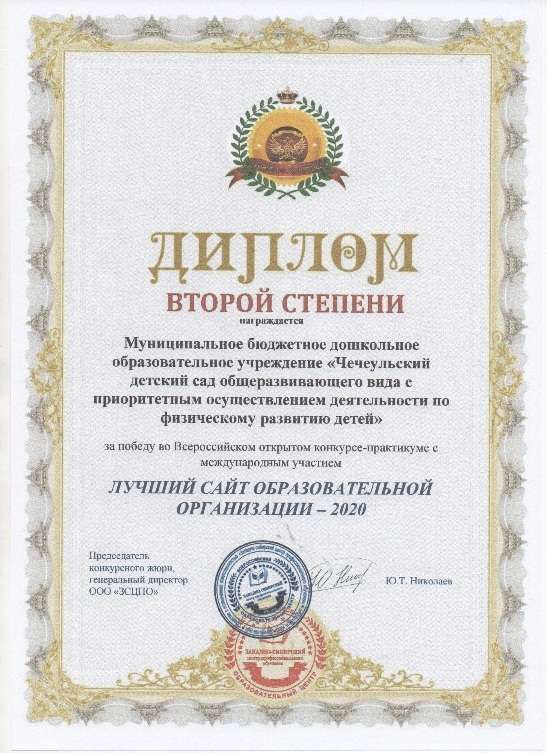 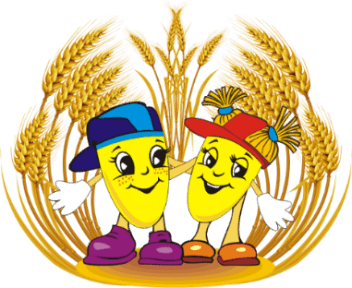 СПАСИБО ЗА ВНИМАНИЕ!
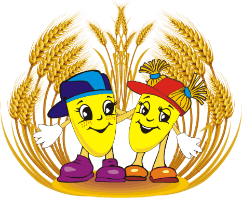 Мы золотые зернышки
Светим ярче всех.
Теплоты и радости
Хватит здесь на всех!